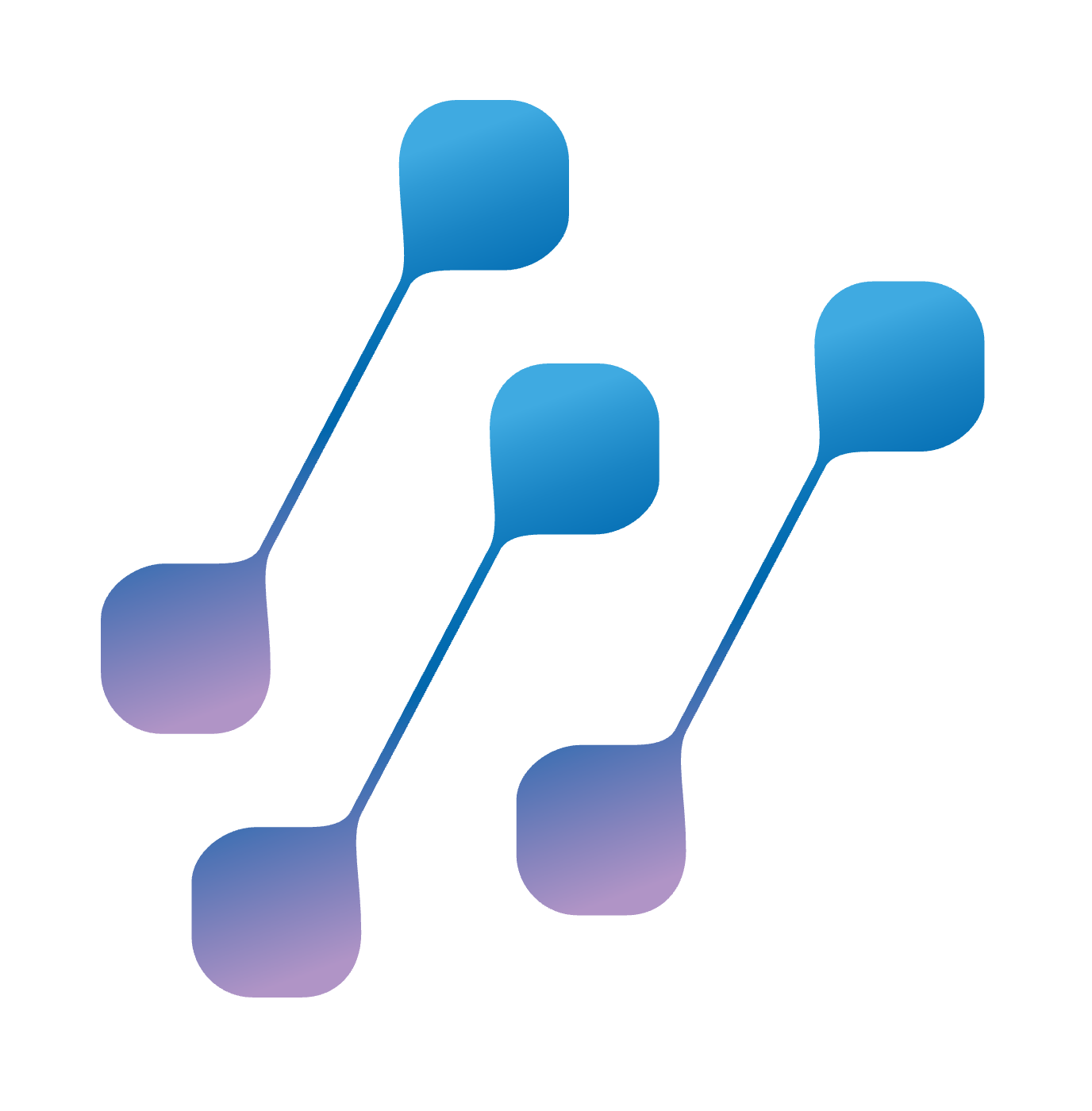 SCION: SECURE PATH-AWARE INTERNET ROUTING
Kevin Meynell, SCION Association <kme@scion.org>APRICOT 2024, February 2024
06/02/2024  |  SCION: SECURE PATH-AWARE INTERNET ROUTING
1
WHAT IS ROUTING AND WHY IS IT NEEDED?
Internet, a global system of interconnected systems using TCP/IP protocols
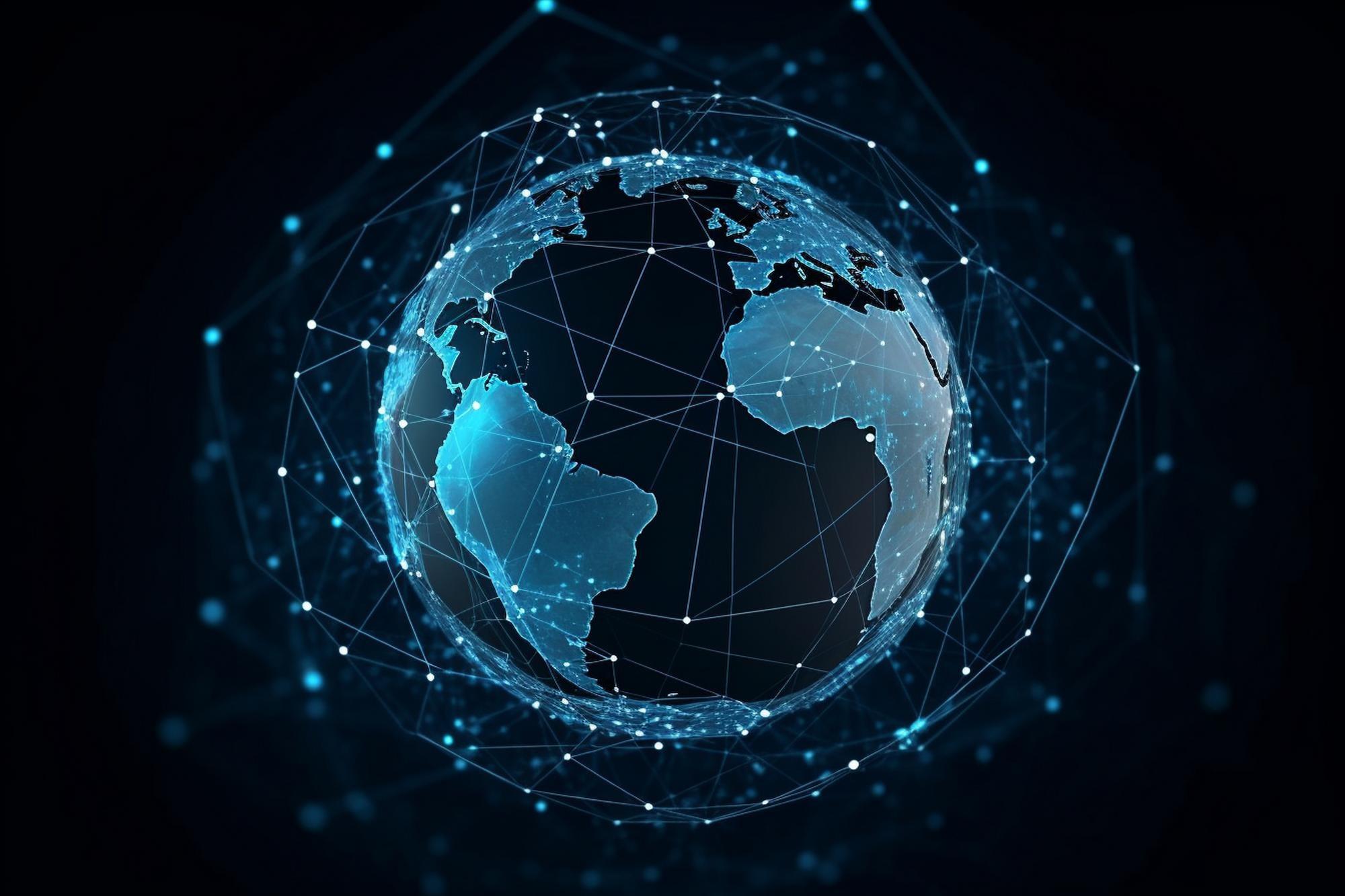 Routing is needed to get packets from one destination to another (unless on the same subnet)
Routers are devices that discover other connected networks and forward packets to them
Each network is connected to the rest of Internet with a router
Packets are forwarded by routers to other routers (hops) or final destination, based on IP prefixes 
Routers use Border Gateway Protocol (BGP) to exchange “reachability information” - networks they know how to reach
Routers build a routing table (i.e. “road map”) to pick the best route when sending packets
Networks can control what to send to and accept from directly connected (‘next hop’) networks, but generally have no control over how packets are routed across the Internet – i.e. the path
06/02/2024  |  SCION: SECURE PATH-AWARE INTERNET ROUTING
2
THE GLOBAL ROUTING SYSTEM
as of 24 January 2024
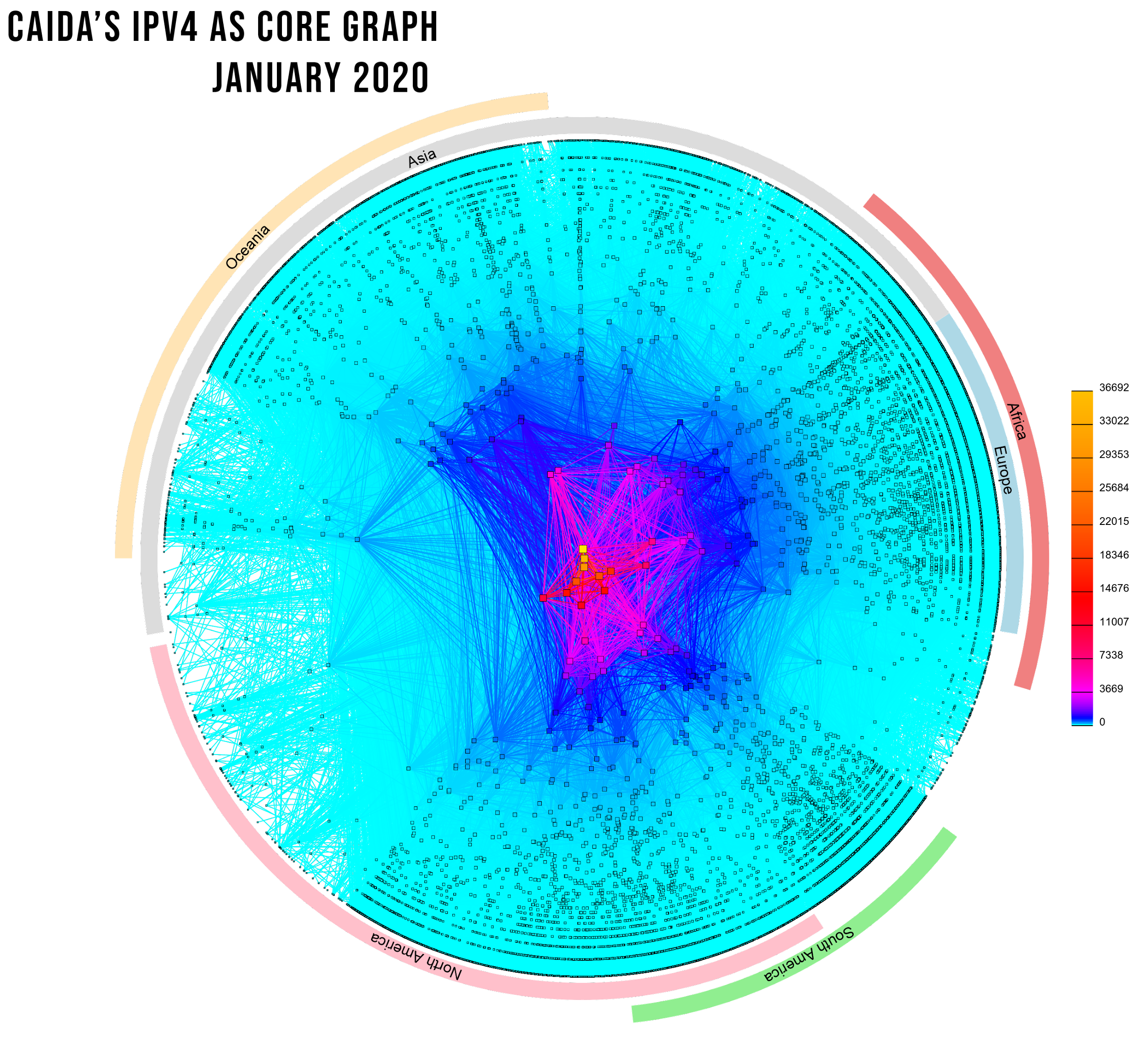 75,454 networks known as Autonomous Systems connected to the Internet, each using a unique Autonomous System Number (ASN) for identification
943,556 advertised IP prefixes (routes)
Many possible paths across the Internet
06/02/2024  |  SCION: SECURE PATH-AWARE INTERNET ROUTING
3
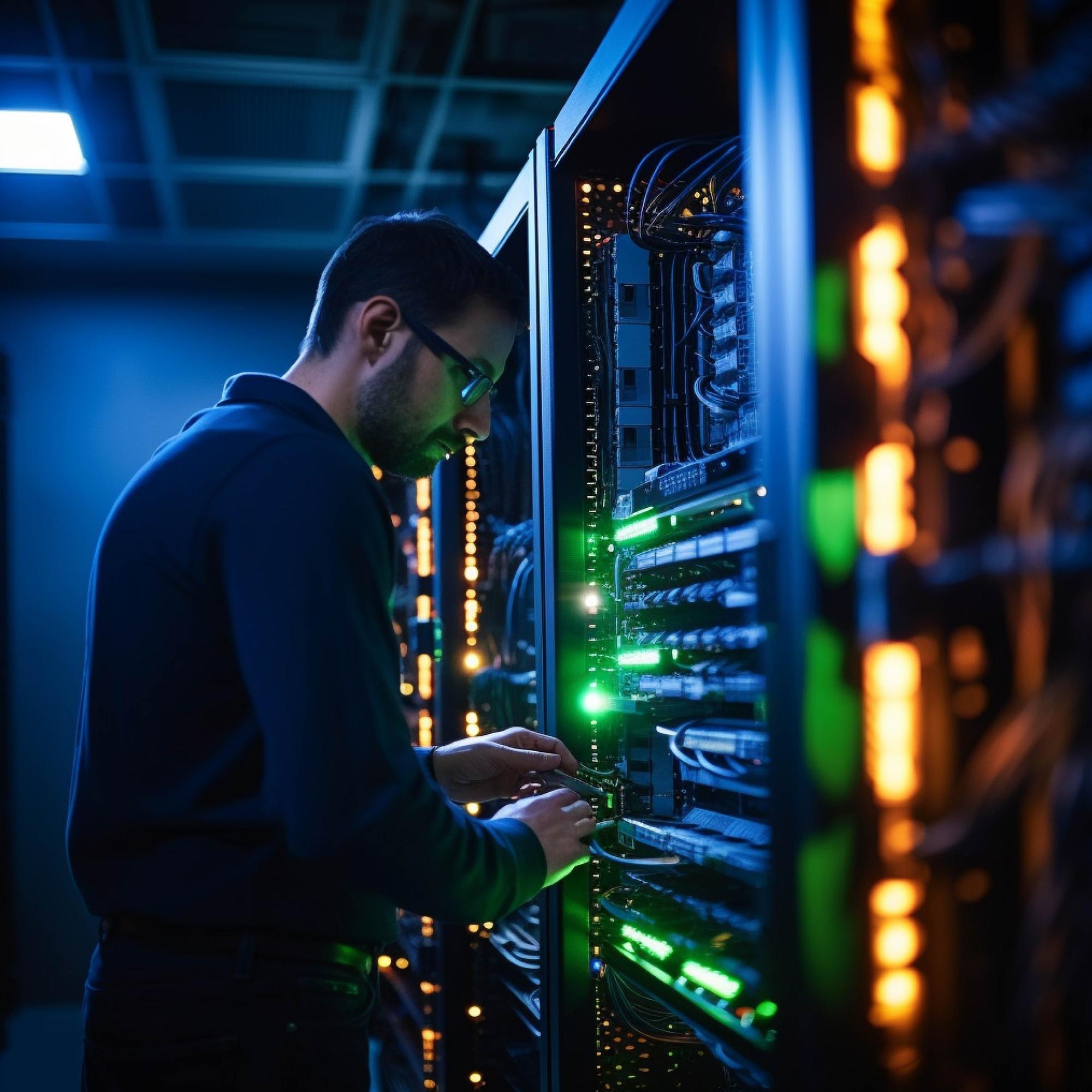 THE ROUTING PROBLEM
Border Gateway Protocol (BGP): the Internet routing protocol
The Border Gateway Protocol (BGP) used by the Internet routing system is inherently based on unverified trust between networks
No built-in validation that route advertisements are legitimate
Any network can announce any ASN or IP prefix
Any network can claim to be another network
Sending and receiving networks cannot decide the path that intermediate routers direct their traffic across the Internet
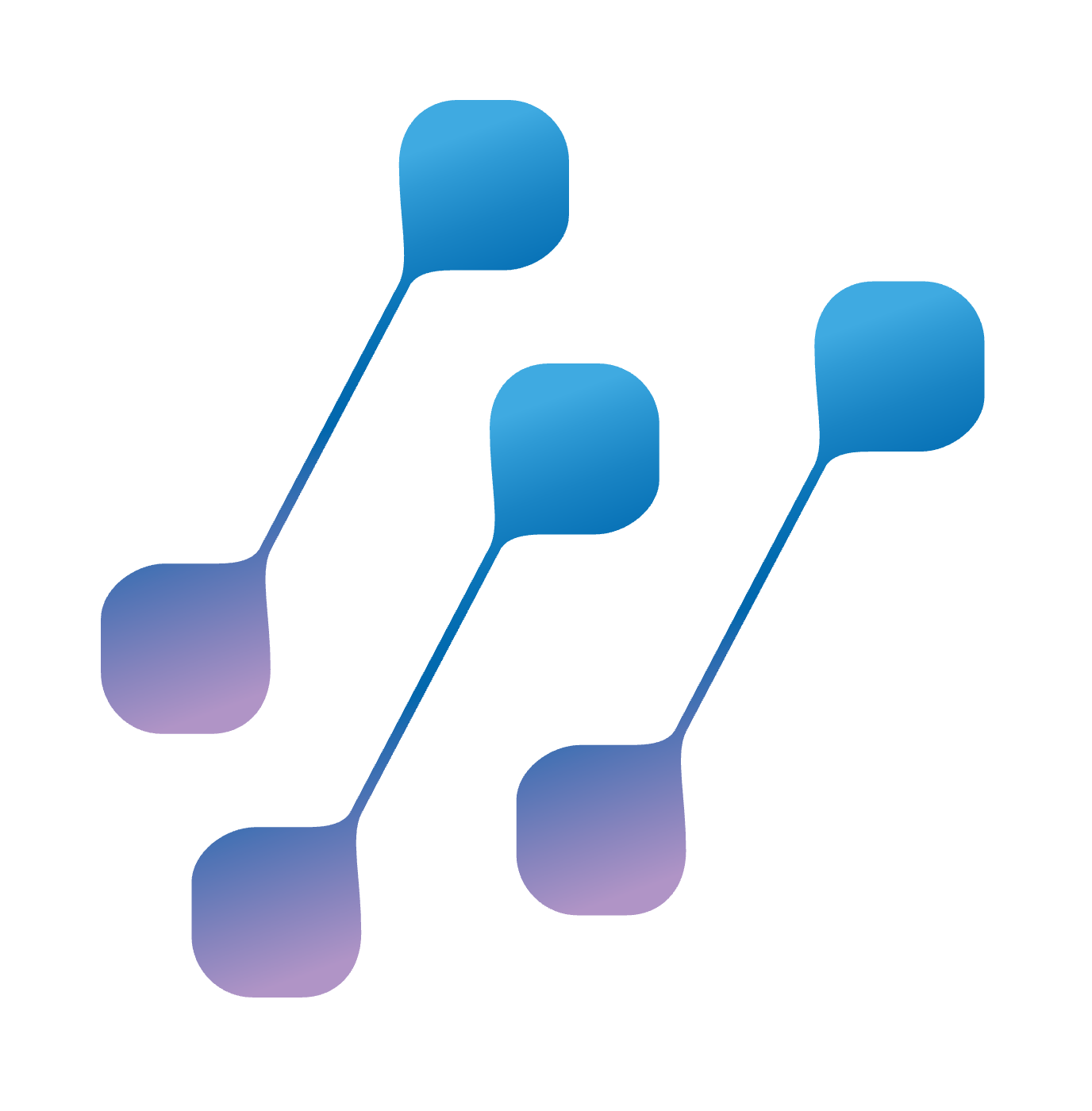 06/02/2024  |  SCION: SECURE PATH-AWARE INTERNET ROUTING
4
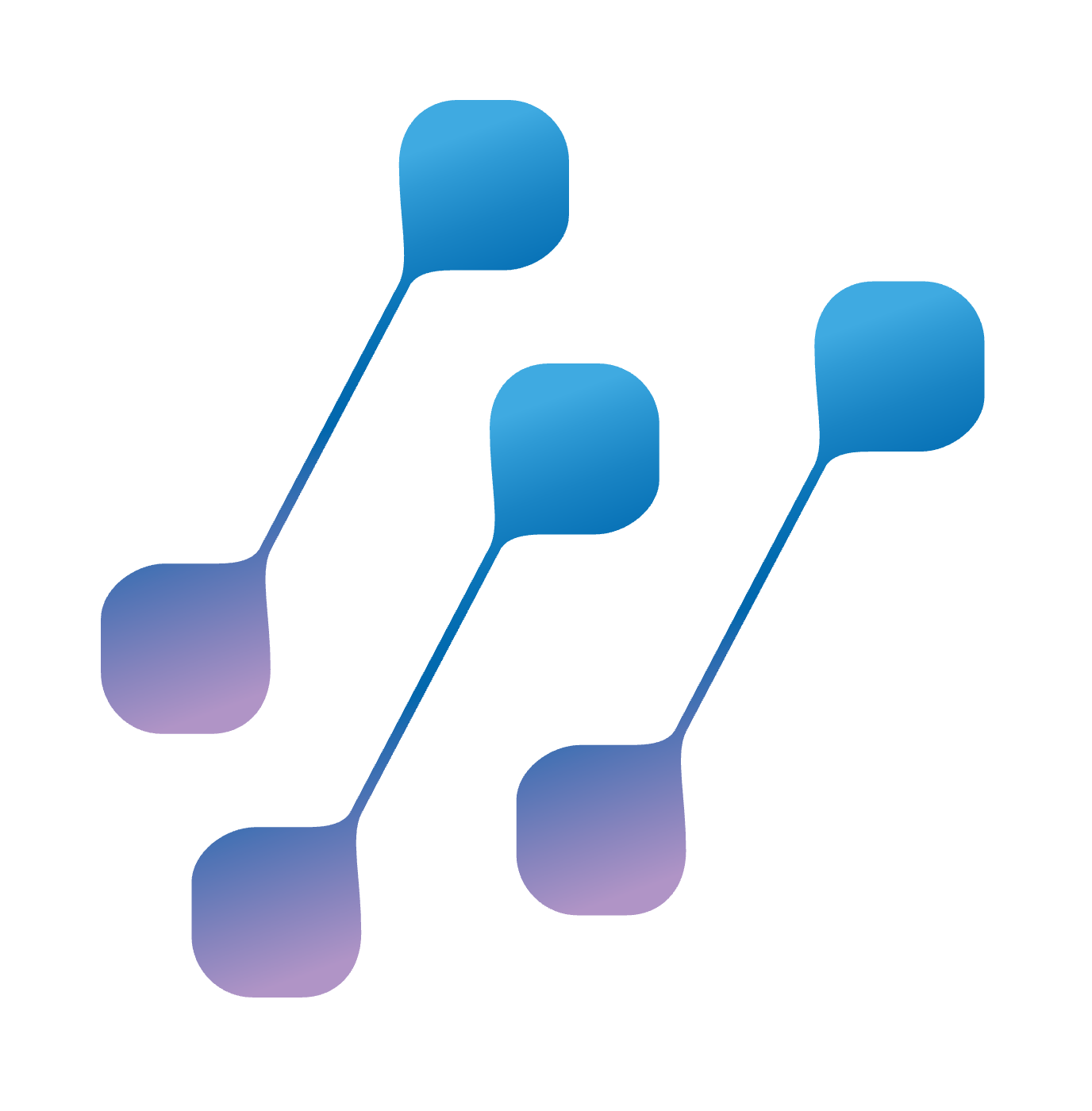 WHY IS THIS A PROBLEM?
Some info @ a glance
06/02/2024  |  SCION: SECURE PATH-AWARE INTERNET ROUTING
5
ROUTING PROBLEMS 101
Data sovereignty
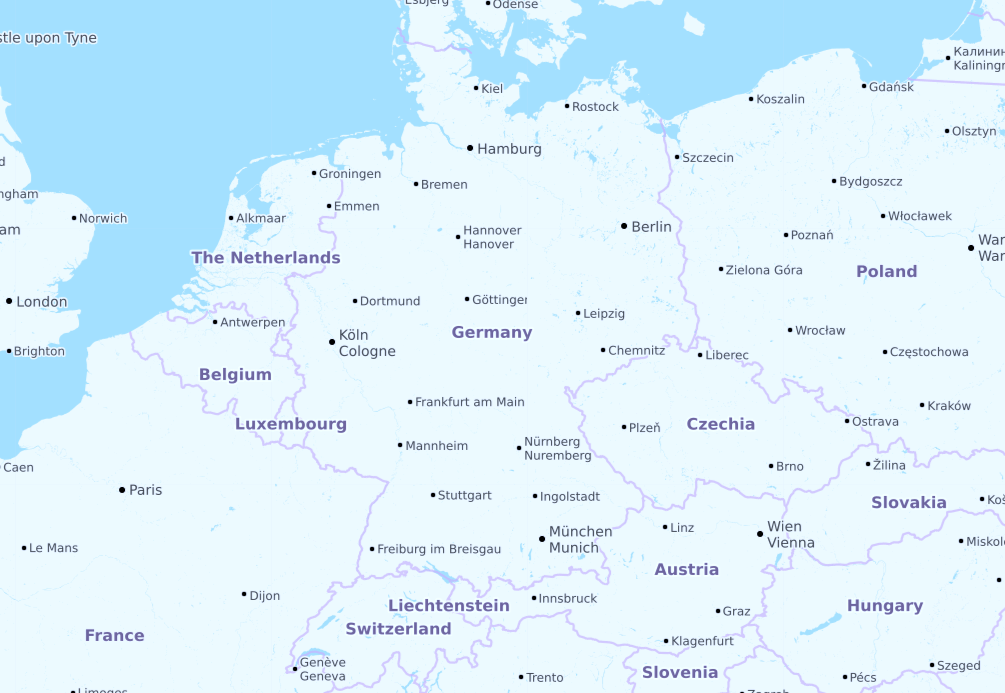 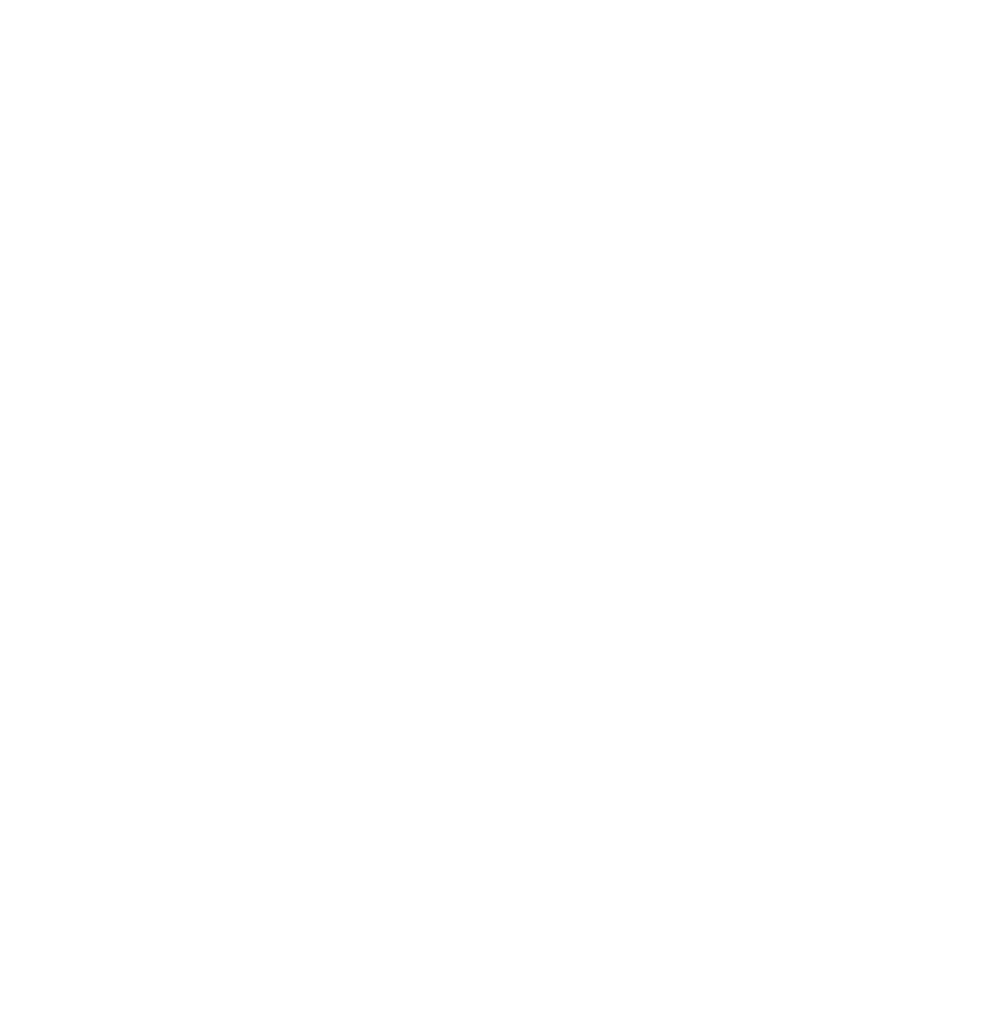 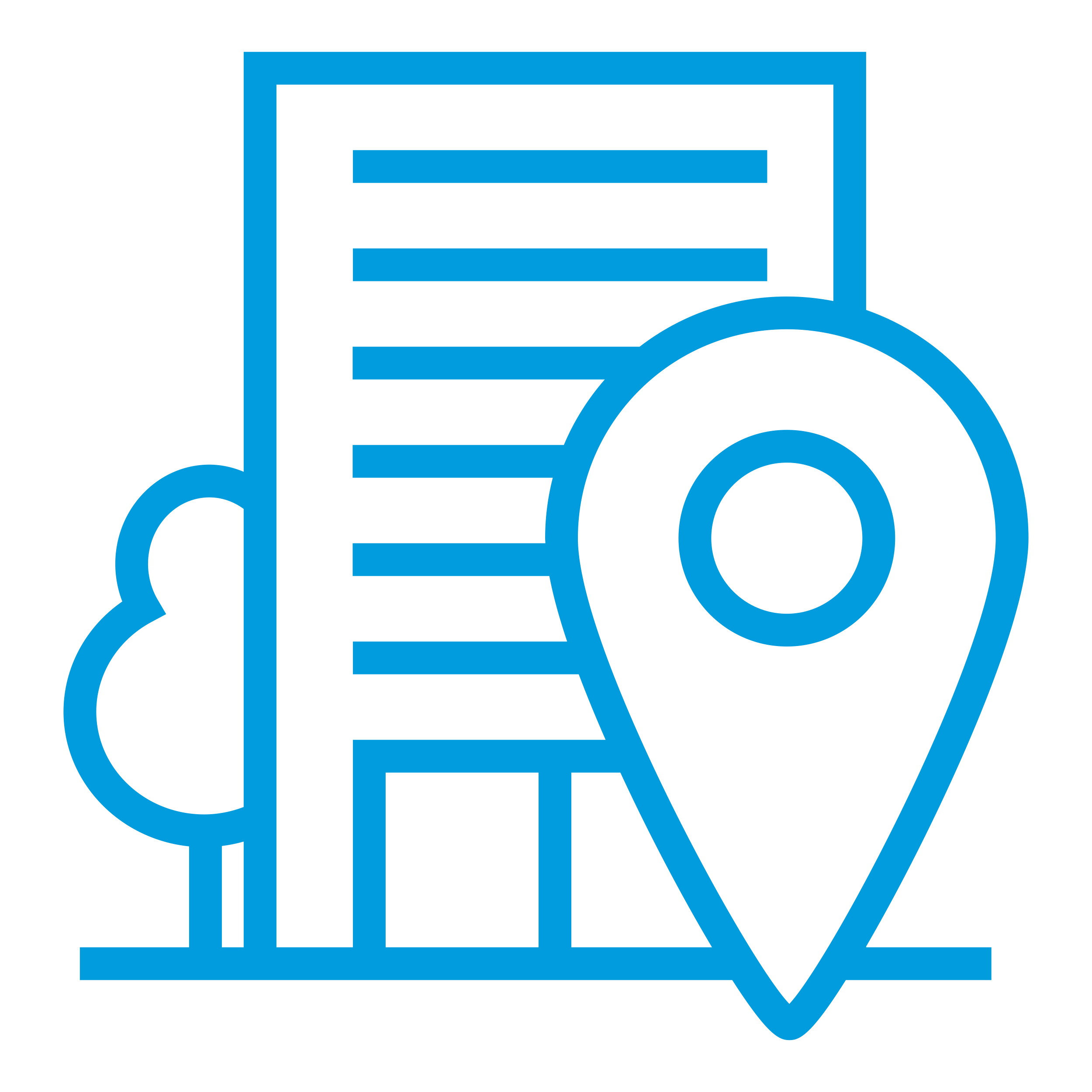 Different countries have different regulations regarding transfer of sensitive data across geopolitical borders.
Routing can send traffic through different jurisdictions, thereby making regulatory compliance complex.
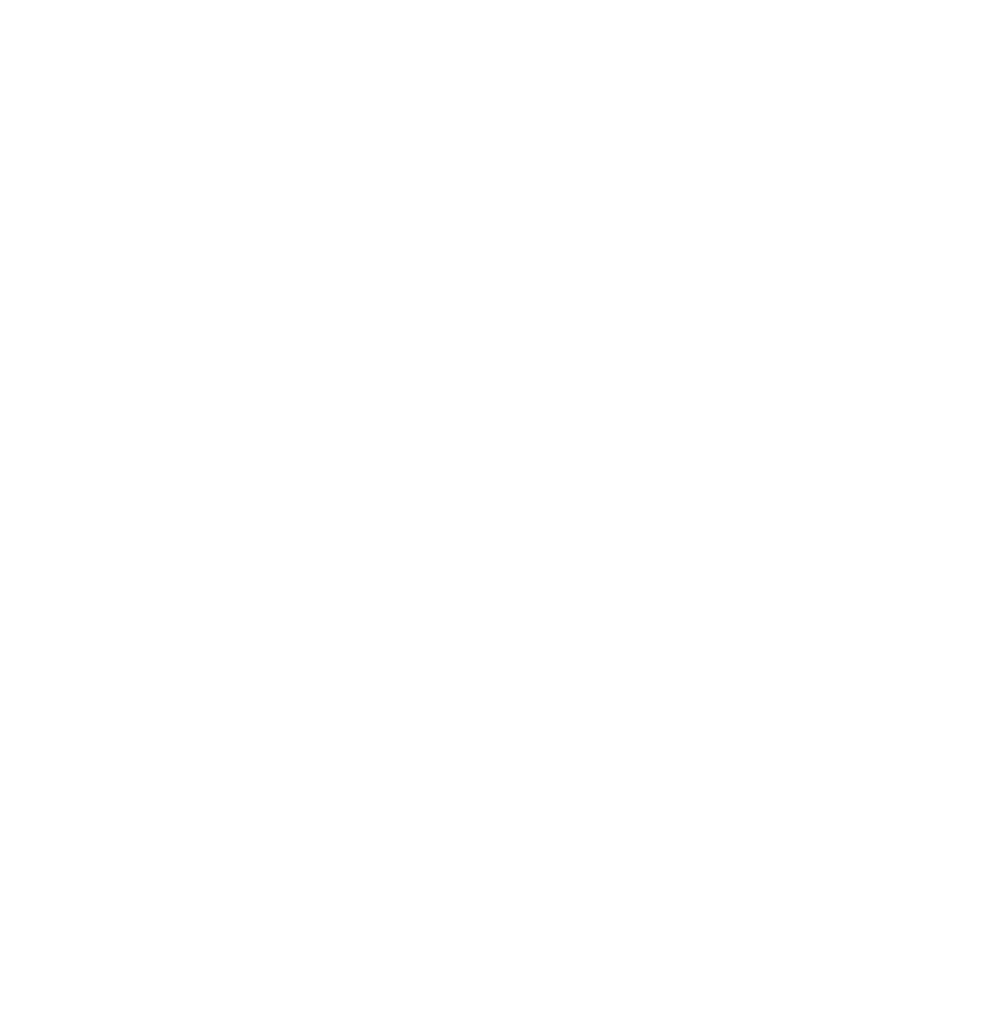 06/02/2024  |  SCION: SECURE PATH-AWARE INTERNET ROUTING
6
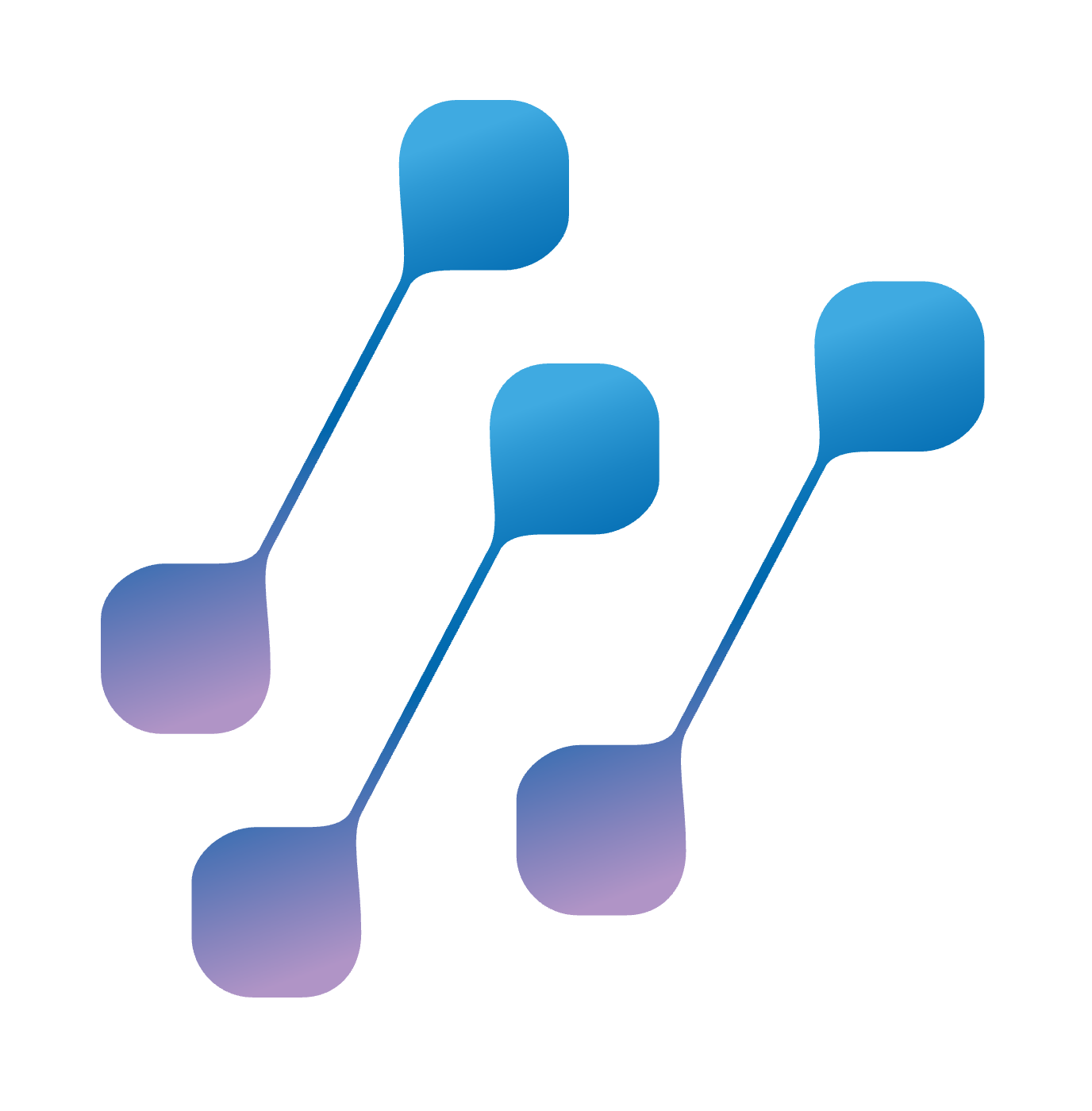 HOW IS THIS BEING ADDRESSED?
Some info @ a glance
06/02/2024  |  SCION: SECURE PATH-AWARE INTERNET ROUTING
7
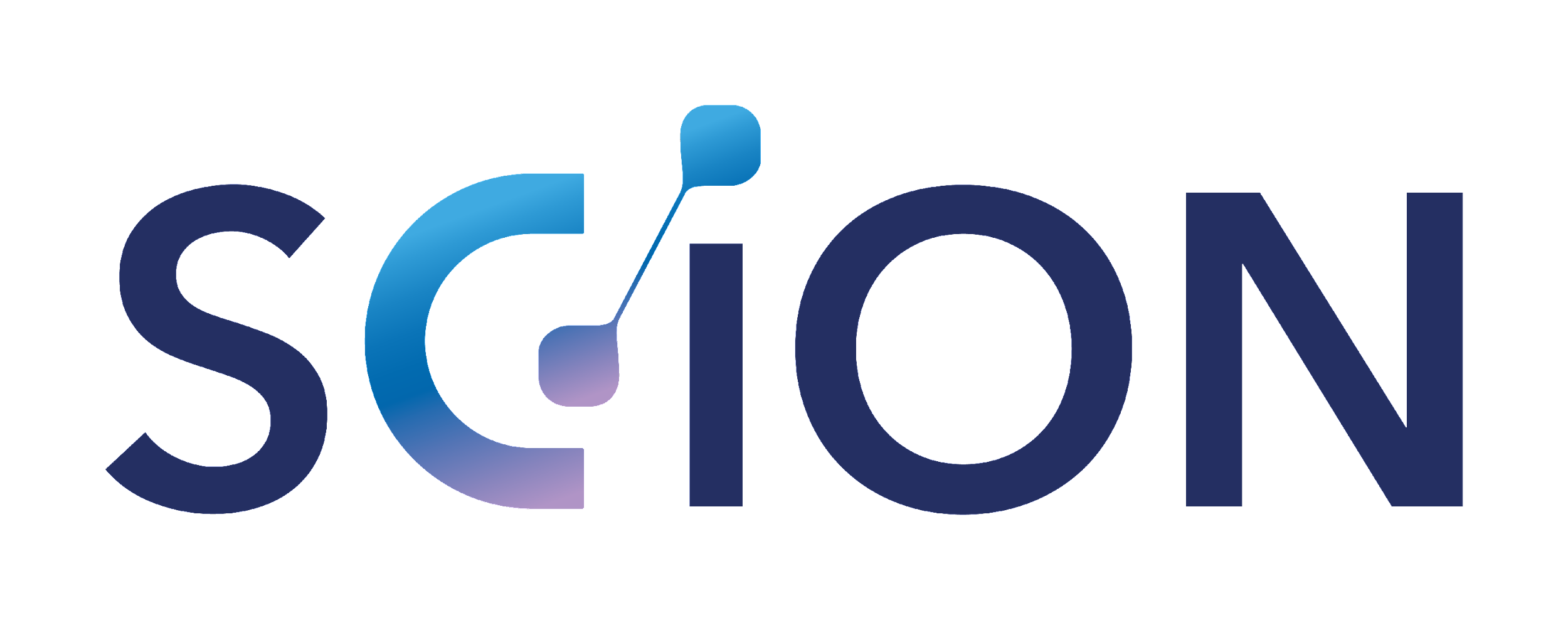 WHAT IS SCION?
SCION is an inter-domain path-aware architecture
Office
IoT
INTER-DOMAIN MULTIPATH ROUTING:
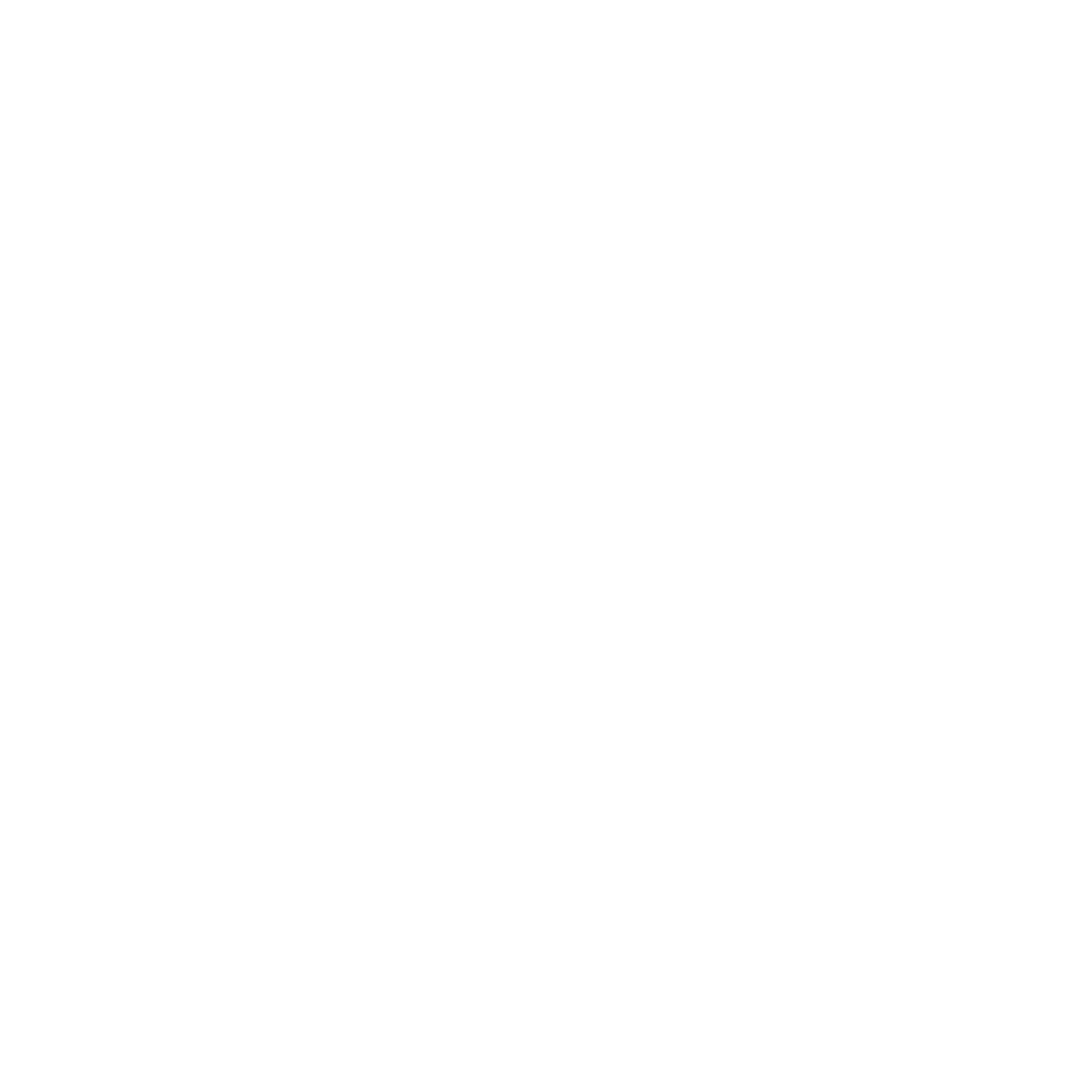 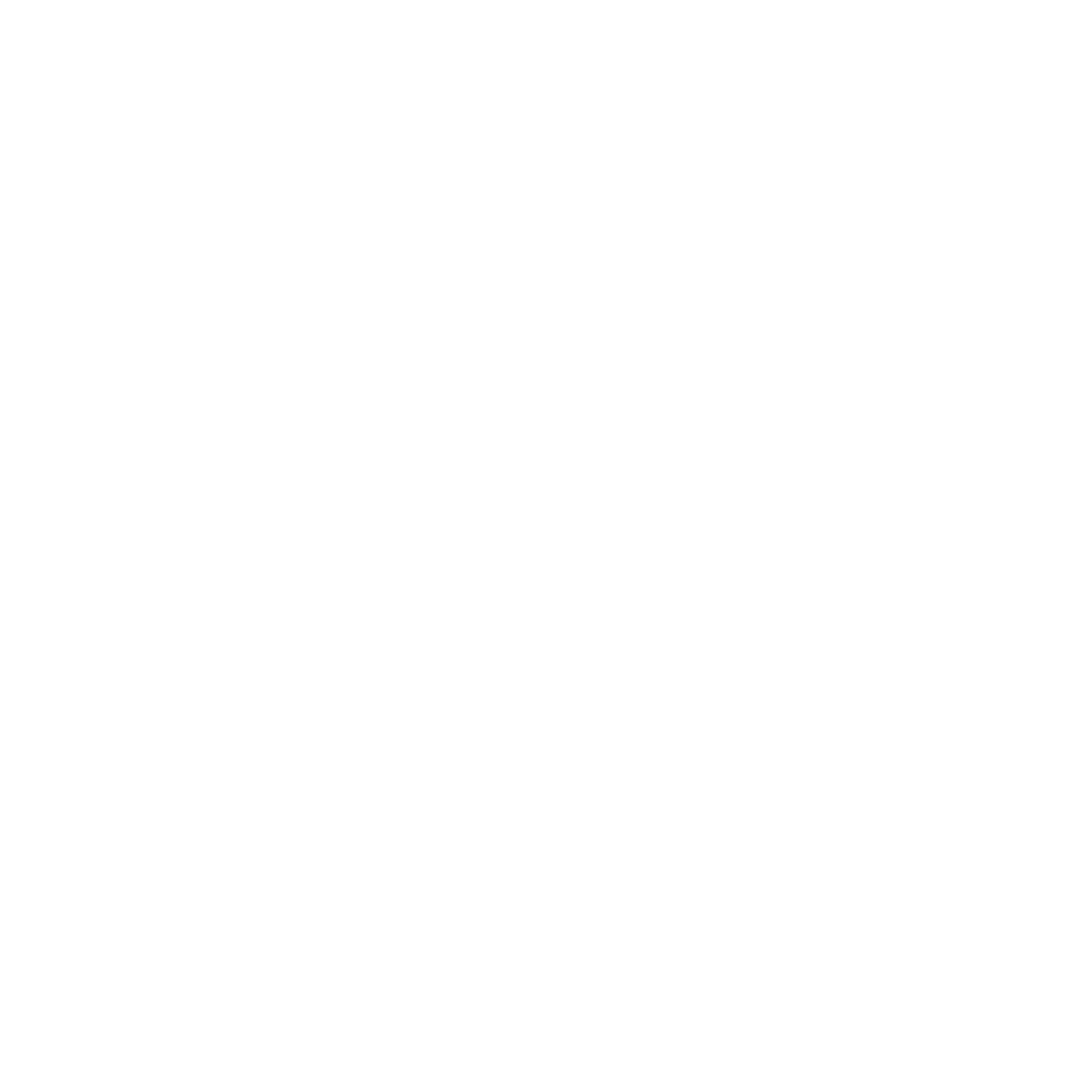 Fast path failover (can switch to backup path in ~RTT)
Multi-operator
PATH CONTROL:
Source endpoints can select AS path (included in packet header)
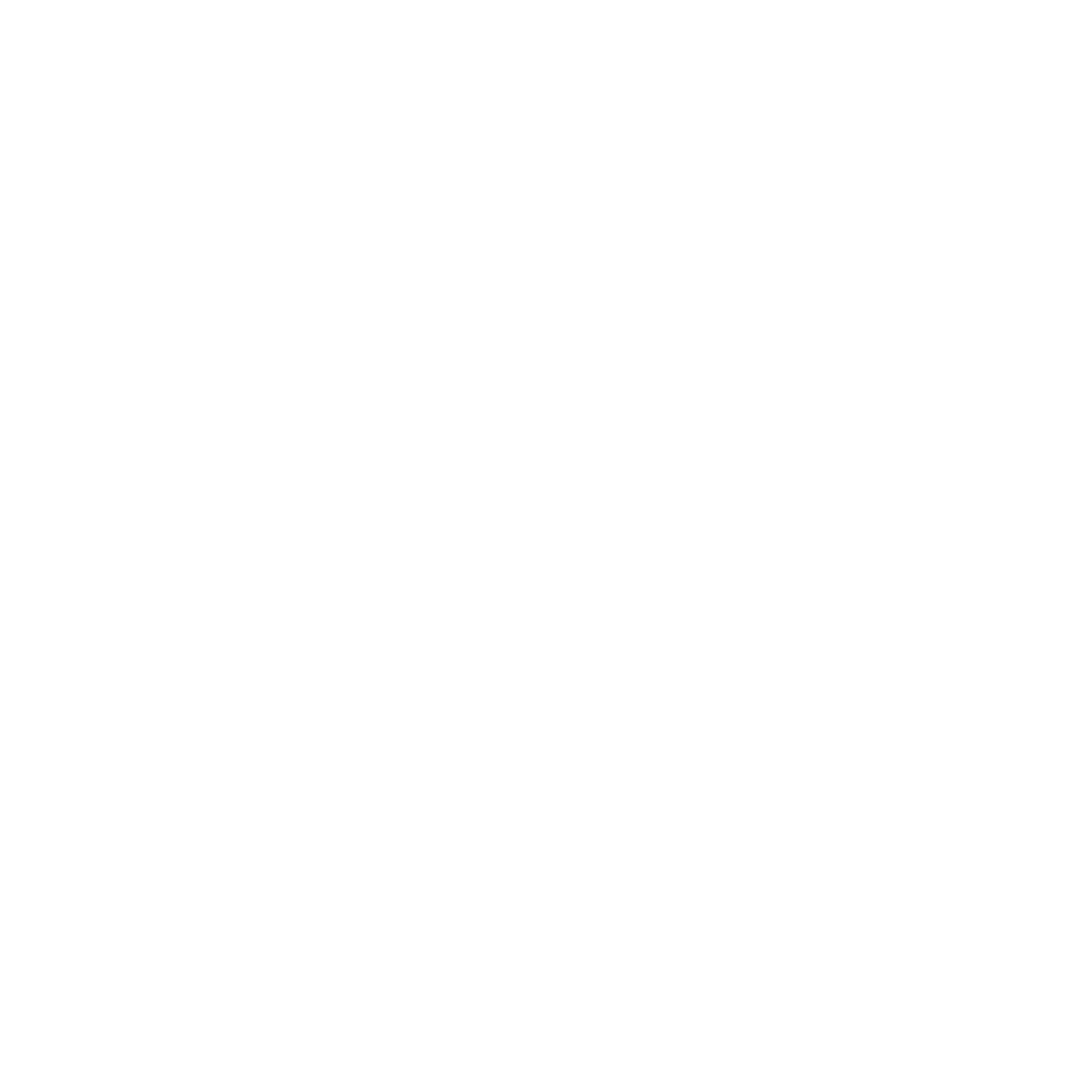 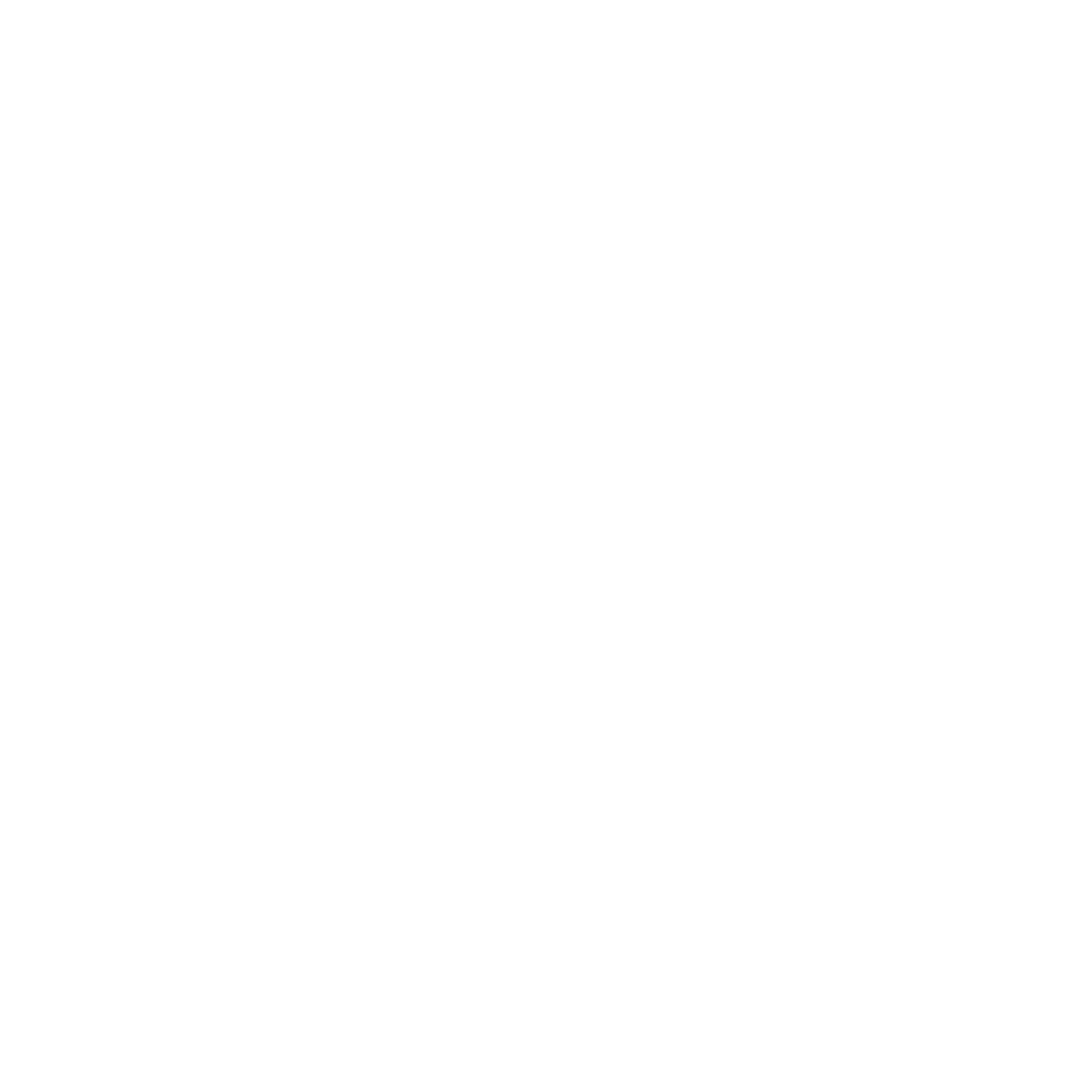 PATHS ARE AUTHENTICATED AT DISCOVERY 
AND VERIFIED AT FORWARDING:
Higher assurance that packets will follow certain path
Hijacking prevention
Geofencing
Cloud
Home
office
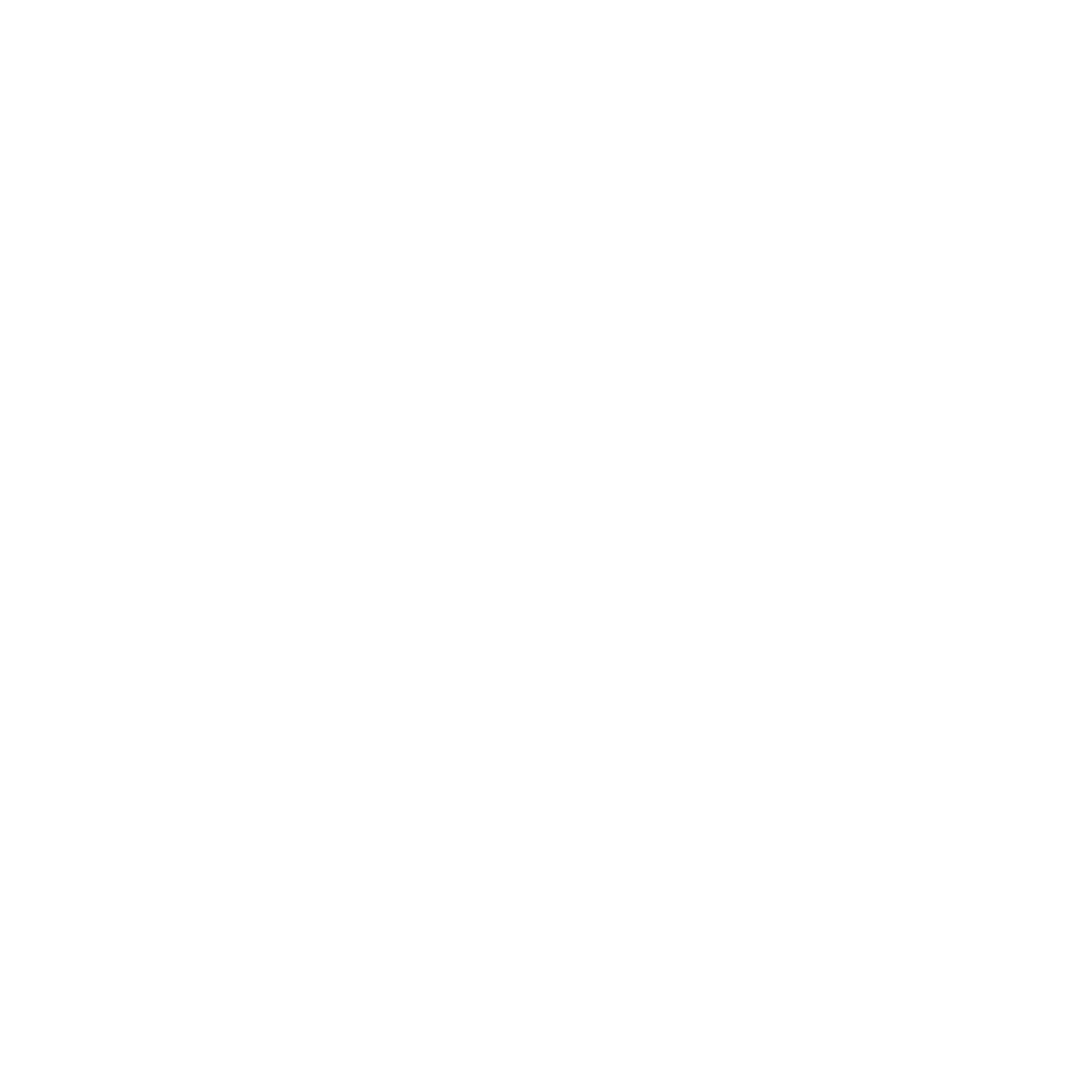 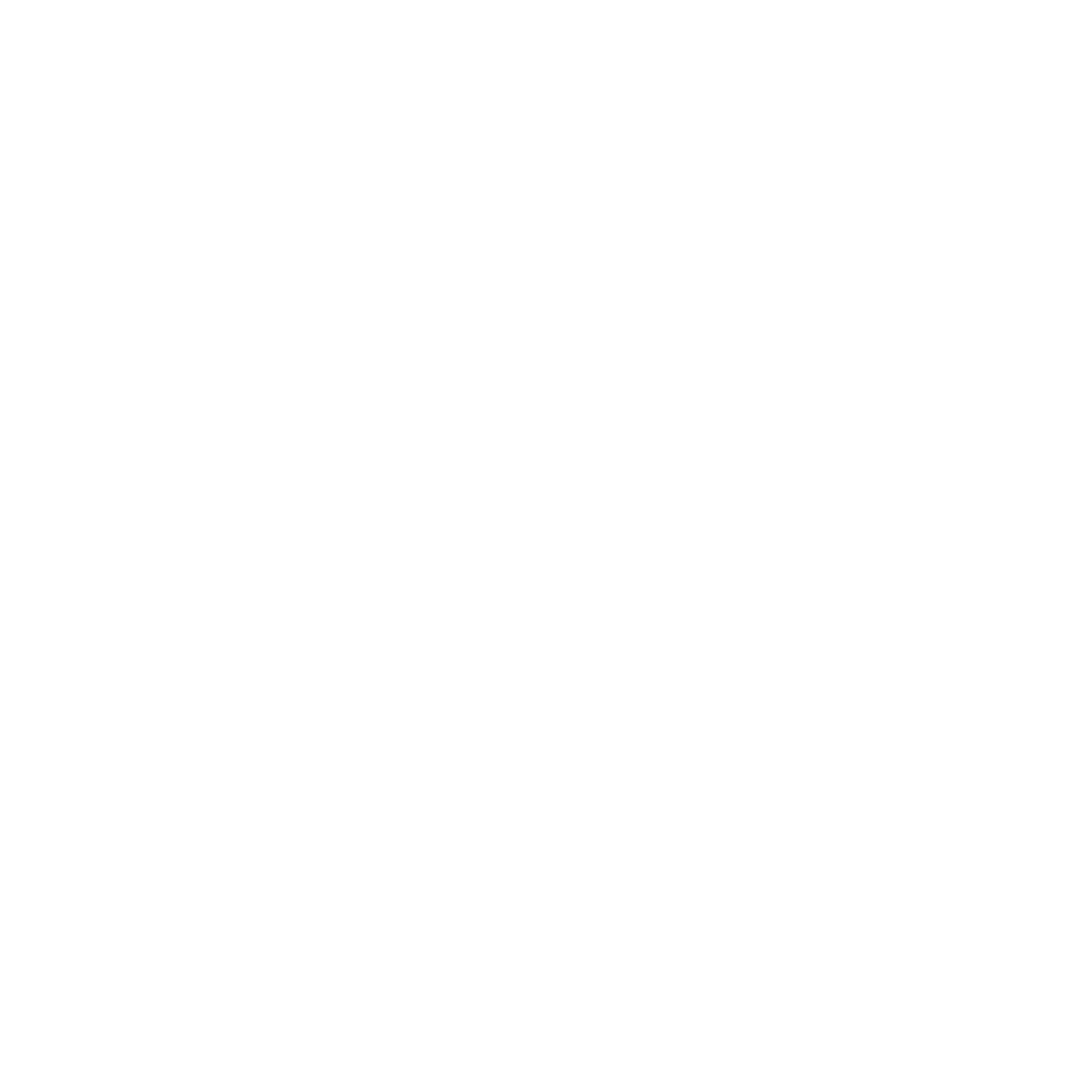 Internet-based secure and reliable communication for critical infrastructure ecosystems (e.g. financial services, power utilities, emergency services, government, …)
Data center
Bank
06/02/2024  |  SCION: SECURE PATH-AWARE INTERNET ROUTING
8
Q
R
C
D
G
E
H
N
P
O
F
S
I
J
K
L
A
B
M
TRUST-ENHANCED NETWORKING
Trust model is based on Isolation Domains (ISDs)
An ISD is a logical grouping of ASes sharing a uniform trust environment (e.g. a common jurisdiction).
Each ISD is administered by one or more ASes via a voting mechanism. These are known as core ASes and form the ISD core. 
Every ISD has its own trust root specified in the Trust Root Configuration (a collection of X.509 certificates with ISD information) - negotiated by the ISD core according to its own trust policy. Not reliant on third-party CAs.
The CAs in an ISD can only create certificates for ASes in their respective ISD.
This is the main building block of SCION
TRC
0
Core
Core
Core
TRC
TRC
06/02/2024  |  SCION: SECURE PATH-AWARE INTERNET ROUTING
9
[Speaker Notes: The building block of SCION]
F➔C➔A
M➔P➔S
Packet P1
A➔I➔J➔M
Q
R
D
G
E
H
N
O
C
P
F
S
K
L
B
A
I
J
M
Payload
HOW IT WORKS
SCION core components in a nutshell
CONTROL PLANE – INTER-DOMAIN ROUTING
Discover valid inter-domain paths
Construct and disseminate path segments
Routing is based on <ISD>-<AS> tuple as “locator”
Intra-AS communication reuses existing data plane and routing (e.g. IPv6/IPv4)
Isolation Domain (ISD): 
Grouping of Autonomous Systems (AS)
Each ISD has its own trust root
For routing protocol scalability
ISD
0
Core
CONTROL PLANE PKI (CP-PKI) - AUTHENTICATION
Authenticate path information
Used by control plane
Unique ISD trust model – scalability of trust and routing
Core
Core
DATA PLANE - PACKET FORWARDING
Combine path segments into end-to-end path (ISD-AS level)
Packets contain end-to-end ISD-AS path
Forward packet based on end-to-end path, agnostic of end-host address
AS
ISD
ISD
Packet from AS F to AS S
06/02/2024  |  SCION: SECURE PATH-AWARE INTERNET ROUTING
10
DEPLOYMENT MODEL
SCION AS
SCION routers are set up at the borders of an AS
Border routers peer with other SCION-enabled networks and collect customer traffic
Control services discover and map network paths
No change to the internal network infrastructure of a network operator needed.
Endpoints run a SCION stack
Legacy endpoints can use SCION gateways
C
AS
Control Services
Border router
Internal router
C
06/02/2024  |  SCION: SECURE PATH-AWARE INTERNET ROUTING
11
Q
R
C
D
G
E
H
N
P
O
F
S
I
J
K
L
A
B
M
SCION CONTROL PLANE
A look at how it works
ISD
Control plane mechanisms:
0
Core
Grouping ASes into ISDs - isolates AS control planes and reduces communications overhead
AS-level routing - establishes paths on AS basis instead of on prefix basis
Core
Core
Beaconing:
Path-segment Construction Beacons (PCBs) messages are used to build path segments and routing paths
Core beaconing algorithm is used between all core ASes
Intra-ISD beaconing algorithm used between core and leaf ASes
Endpoints look up path segments and combine them to form end-to-end paths.
ISD
ISD
Simulations on CAIDA AS topology (2k core ASes, 7k ASes in single ISD, 12k ASes total) suggest similar Core beaconing messaging overhead to BGPsec, and 1-2 orders of magnitude better for Intra-ISD beaconing.
06/02/2024  |  SCION: SECURE PATH-AWARE INTERNET ROUTING
12
SCION SETUP
CONTROL SERVICES (PER AS)
SIMPLER, CHEAPER ROUTERS
Beacon server – generate, receive and propagate path-segment construction beacons (PCBs) to construct path segments and routing paths.
Path server – store mappings of AS to path discovered during beaconing
Certificate server – cache copies of TRCs retrieved from ISD core, AS certificates and key management for inter-AS communication
Border routers – SCION packet forwarding to next SCION border router or destination host within the AS
SCION border routers only forward traffic and do not need to undertake control plane operations
SCION border routers do not need to maintain inter-domain forwarding tables so do not require large and expensive TCAMs.
One AES operation per packet for Message Authentication Code verification
Paths can be used as soon as they are disseminated.
06/02/2024  |  SCION: SECURE PATH-AWARE INTERNET ROUTING
13
SCION BENEFIT: FAST MULTI-PATH DISCOVERY & FAILOVER
Unique differentiator
BGP generally selects routes based on ‘lowest cost’ regardless of whether these are in practice the most optimal or they meet particular requirements.
With SCION, Leaf ASes only receive and do not forward any beacons. Only core ASes initiate beacons.
Beaconing does not rely on iterative convergence nor forwarding table updates, allowing rapid path exploration within ISDs.
The control services discover path segments and assemble these into available paths.
Tests show path failover to be within 1-2 seconds.
Applications can choose paths based on optimal characteristics or other parameters, and can also use multiple paths simultaneously.
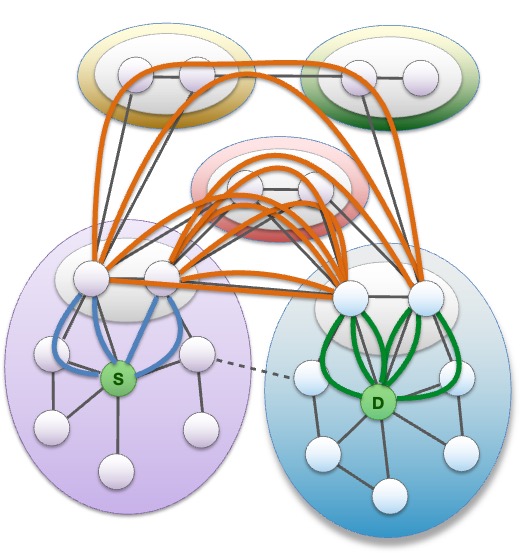 14
SCION BENEFIT: PATH VALIDATION
Experimental extensions
Legner, Markus, et al. "EPIC: every packet is checked in the data plane of a Path-Aware Internet." 29th USENIX Security Symposium (USENIX Security 2020). 
Krähenbühl, C., Wyss, M., Basin, D., Lenders, V., Perrig, A. and Strohmeier, M., 2023. FABRID: Flexible Attestation-Based Routing for Inter-Domain Networks. (USENIX Security ‘23)
06/02/2024  |  SCION: SECURE PATH-AWARE INTERNET ROUTING
15
REAL-WORLD DEPLOYMENT: THE SECURE SWISS FINANCE NETWORK
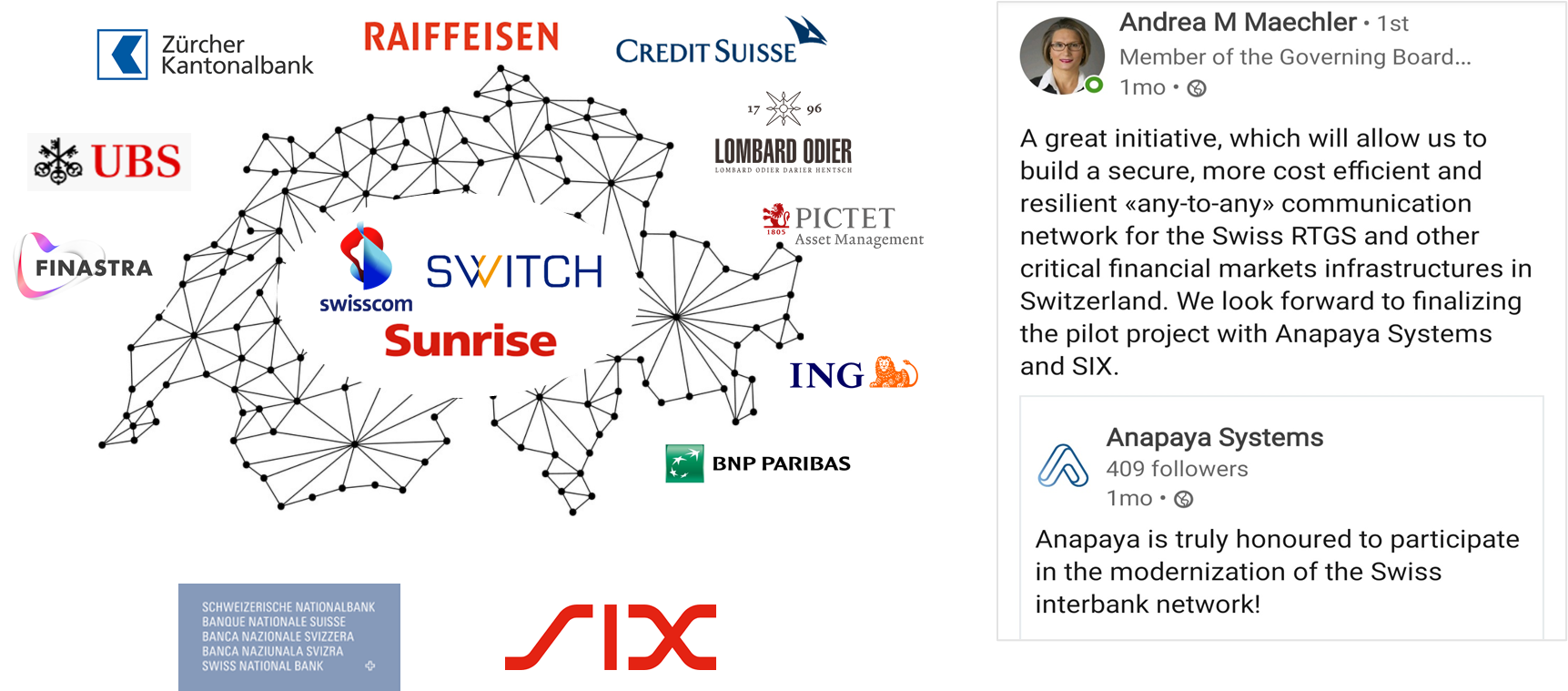 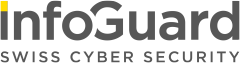 Swiss inter-banking network, handling money transfers between banks and other critical real-time financial services, operated by SIX, the Swiss Financial Infrastructure operator.

Reasons for using SCION:
Enforceable governance thanks to SCION’s trust concept
Performance-based routing & fast failover
Geofencing
Multi-ISP
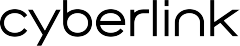 SOME FACTS: 
300+ finance institutions
Network handling ~200 Billion CHF/day
Migration to SCION-based SSFN ongoing until September 2024
https://www.six-group.com/en/products-services/banking-services/ssfn.html
06/02/2024  |  SCION: SECURE PATH-AWARE INTERNET ROUTING
16
SSFN DEPLOYMENT EXPERIENCES
WHY WAS SCION ADOPTED?
LESSONS LEARNED
Establishment of an ISD requires the creation of admission criteria, process documentation, and legal agreements.
Initial establishment of ISDs requires key-signing ceremony involving voting ASes.
Manual checks are needed when onboarding candidate ASes to ensure they meet admission criteria. 
Building the PKI and management integration of the services was challenging (although SSFN offers managed service).
Certificate revocation not possible, although they expire within 72 hours. 
SCION products are still relatively new and not all features are implemented yet. 
Inter-ISD path control is currently limited. 
The community and sources of expertise are currently limited.
Practical experience has been that path failover and fallback occurs within a few seconds.
SIX clients previously used Finance IPNet or point-to-point connections. Finance IPNet was reaching end-of-life.
IPNet did not limit connections to the rest of the Internet (e.g. no route controls) and offered limited protection against cyber risks.
Point-to-point connections lacked flexibility and had single points of failure. 
Lacked strong governance and geofencing.
06/02/2024  |  SCION: SECURE PATH-AWARE INTERNET ROUTING
DEPLOYMENT BEYOND FINANCE
HEALTHCARE
EDUCATION
POWER
The HIN Trust Circle adopts SCION to interconnect hundreds of hospitals and thousands of doctors.
The SCION Education, Research & Academic Network connects campuses with path-aware high performance SCION connectivity.
In 2023, the Association of Swiss Electricity Companies explores SCION to connect electricity market players.
Pharmacies
Labs
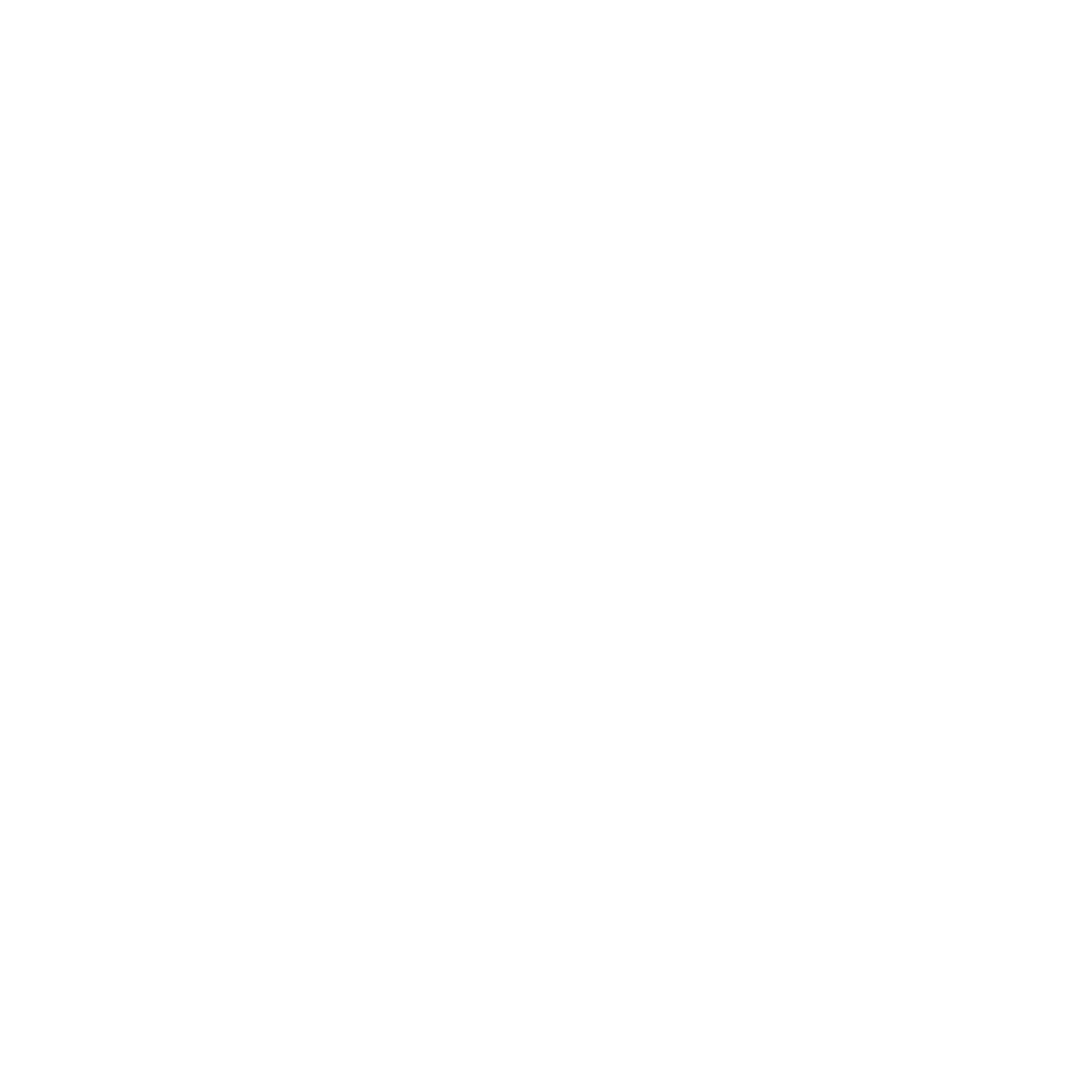 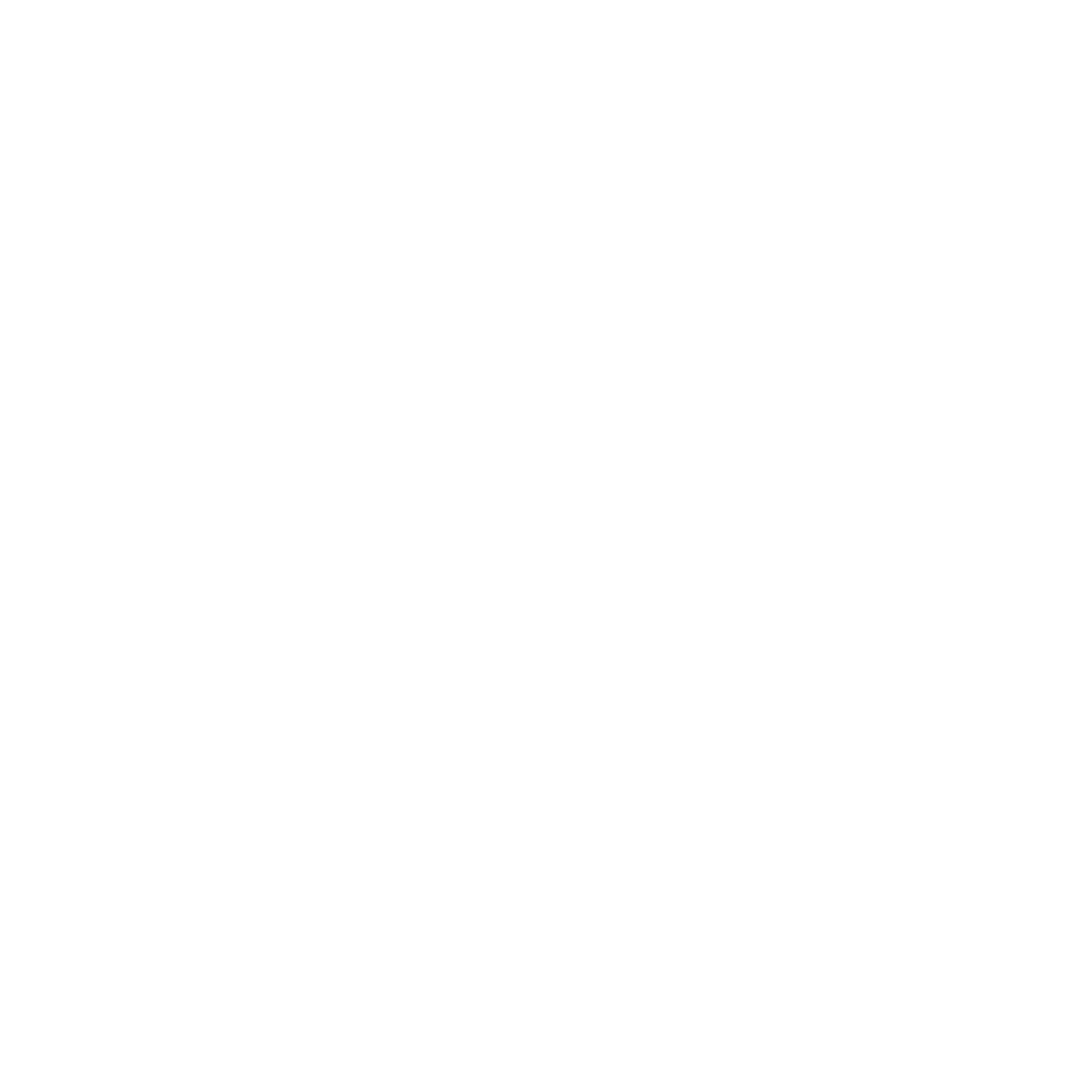 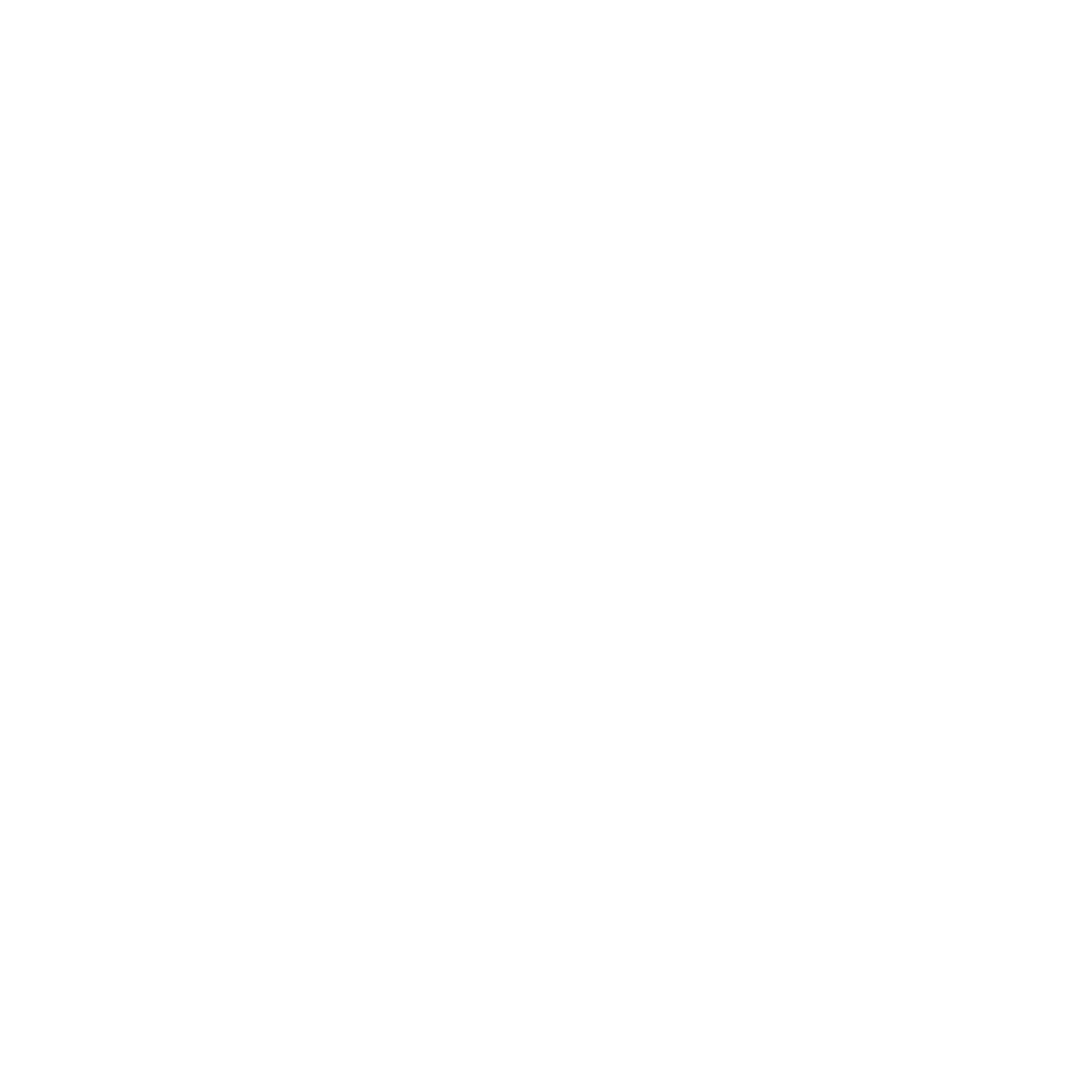 Hospitals
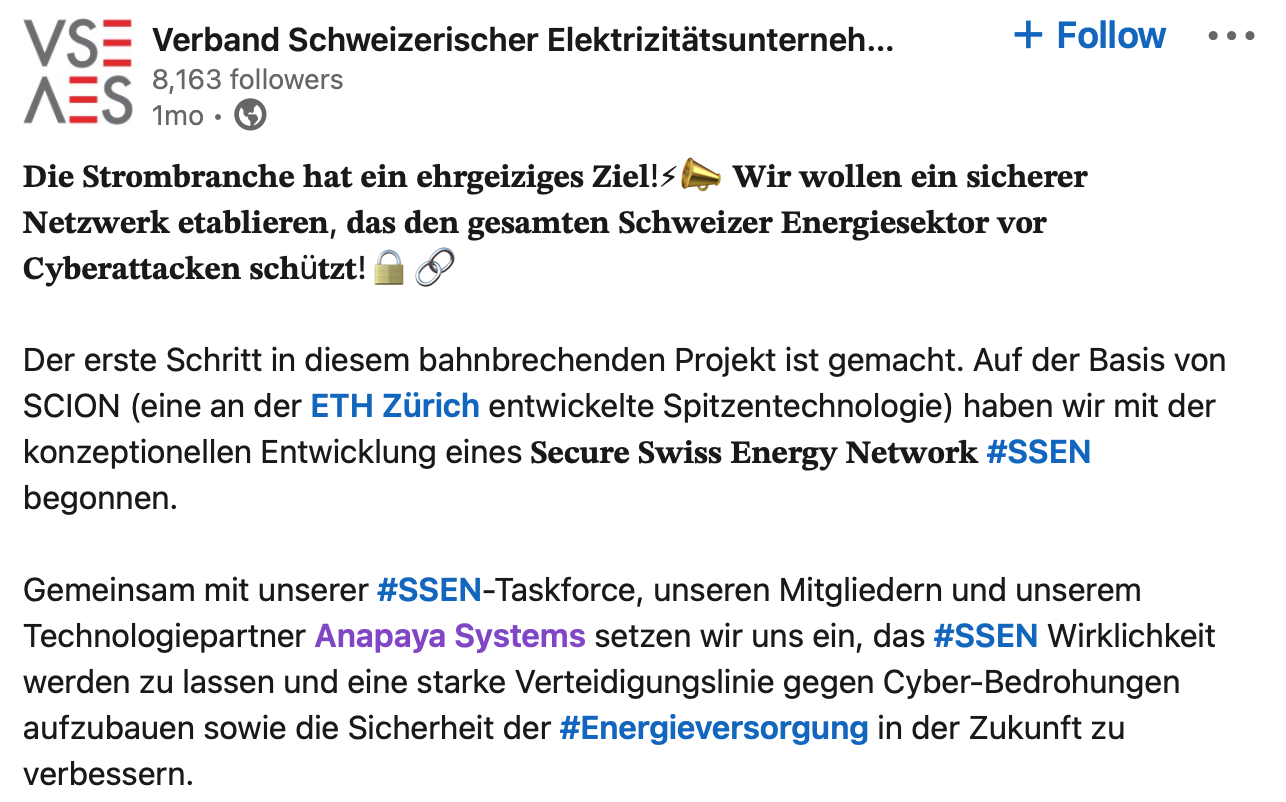 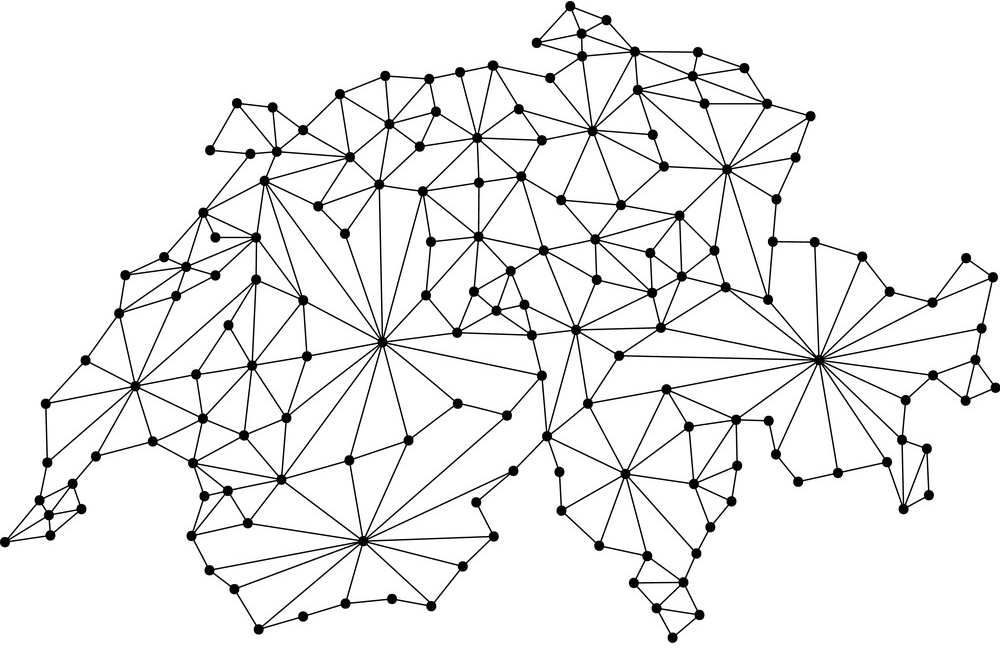 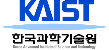 Rescue
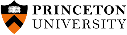 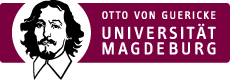 Doctors
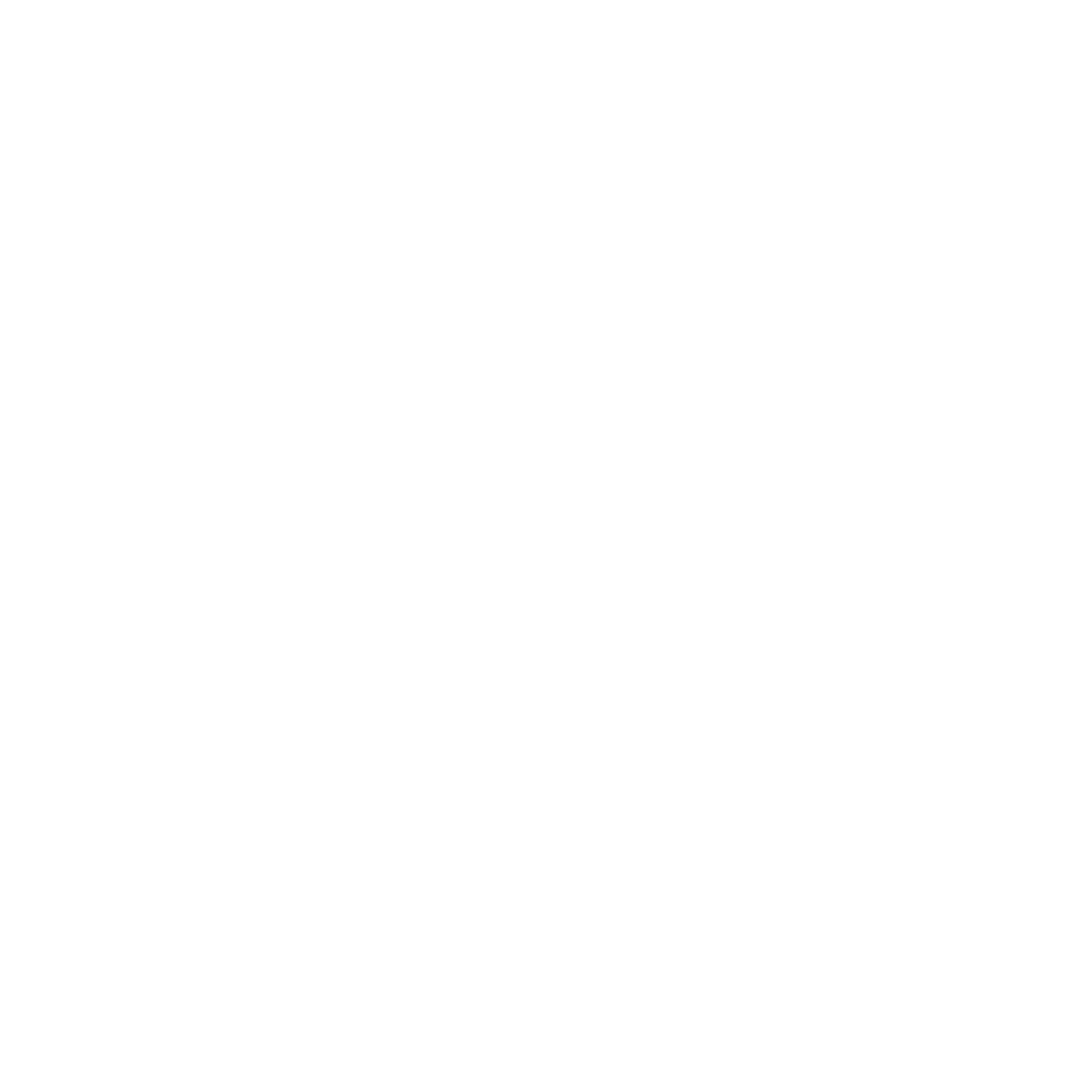 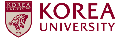 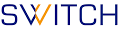 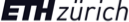 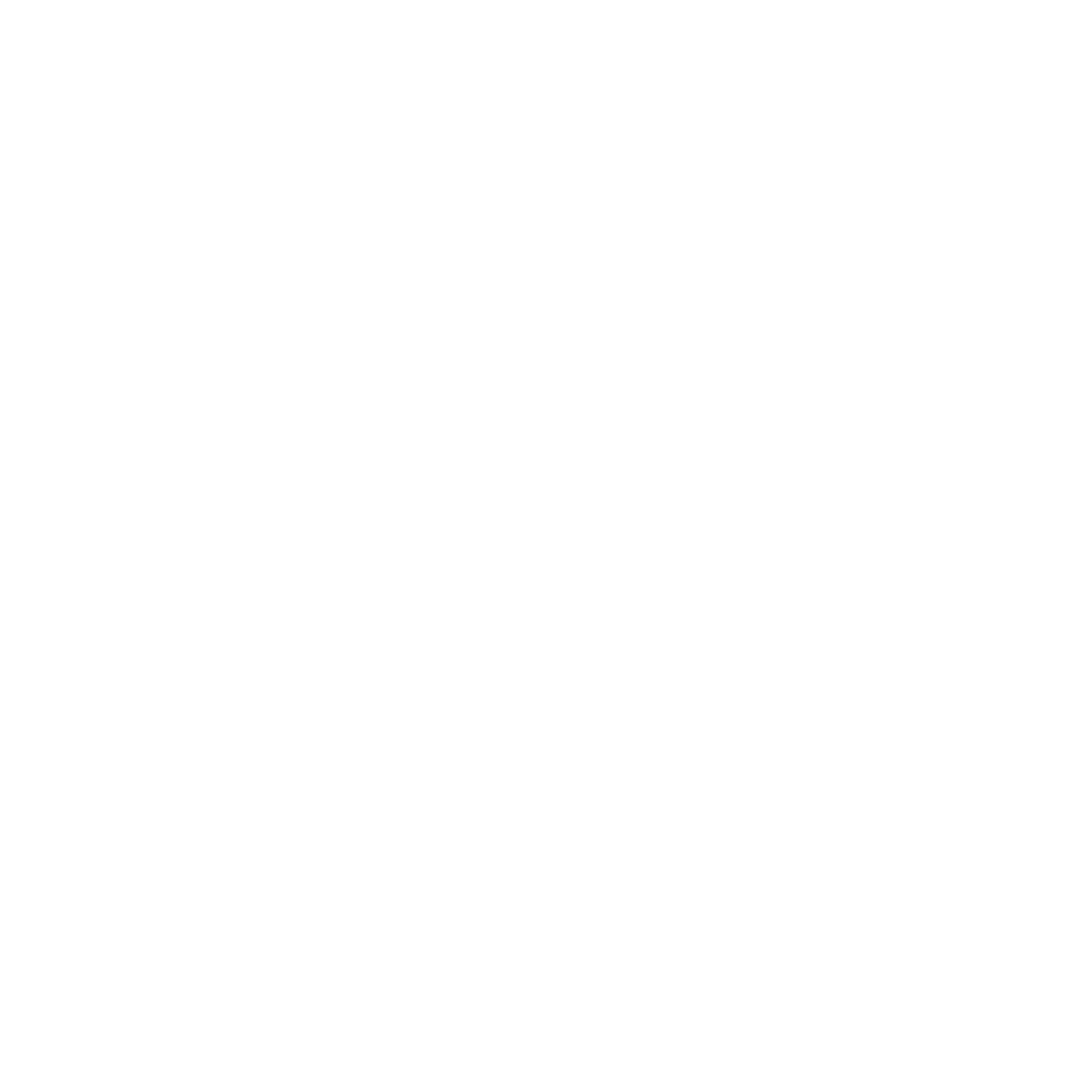 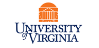 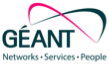 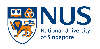 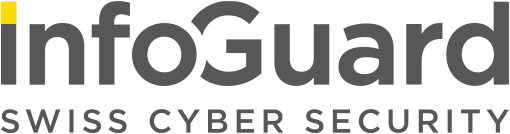 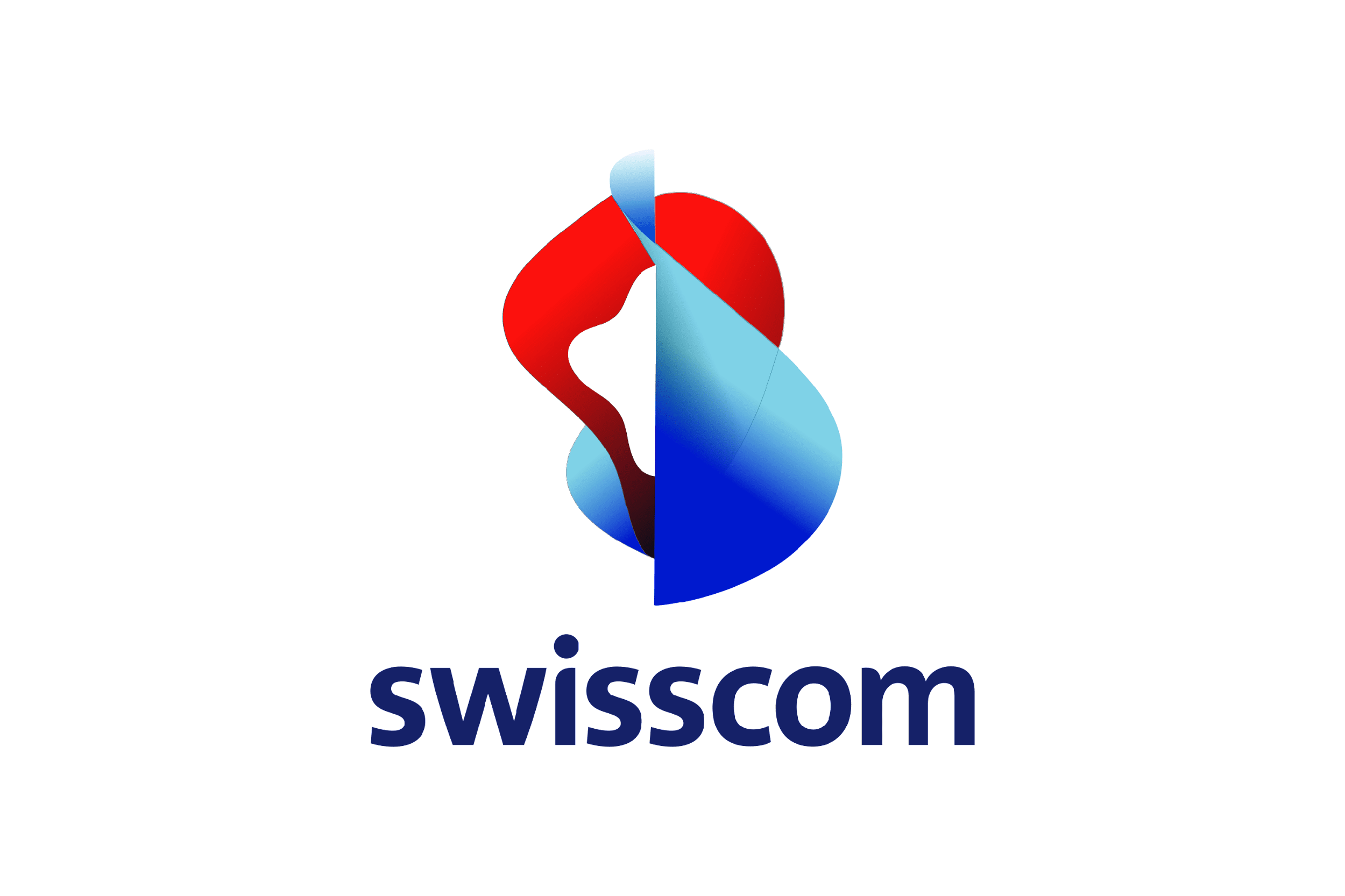 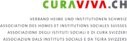 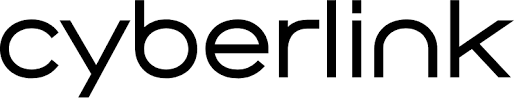 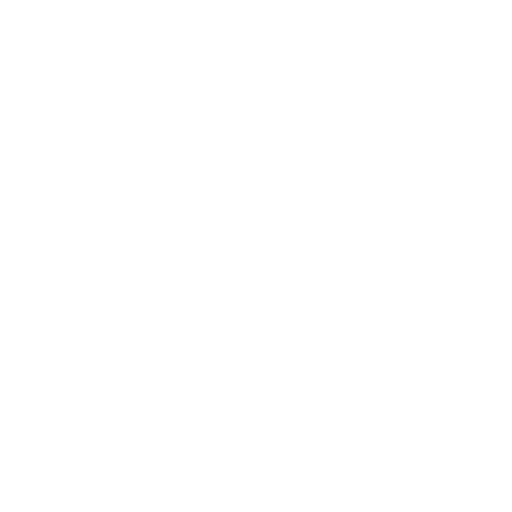 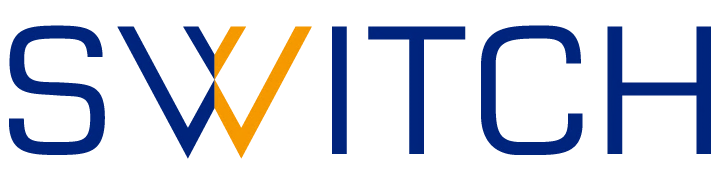 Administration
Insurances
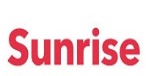 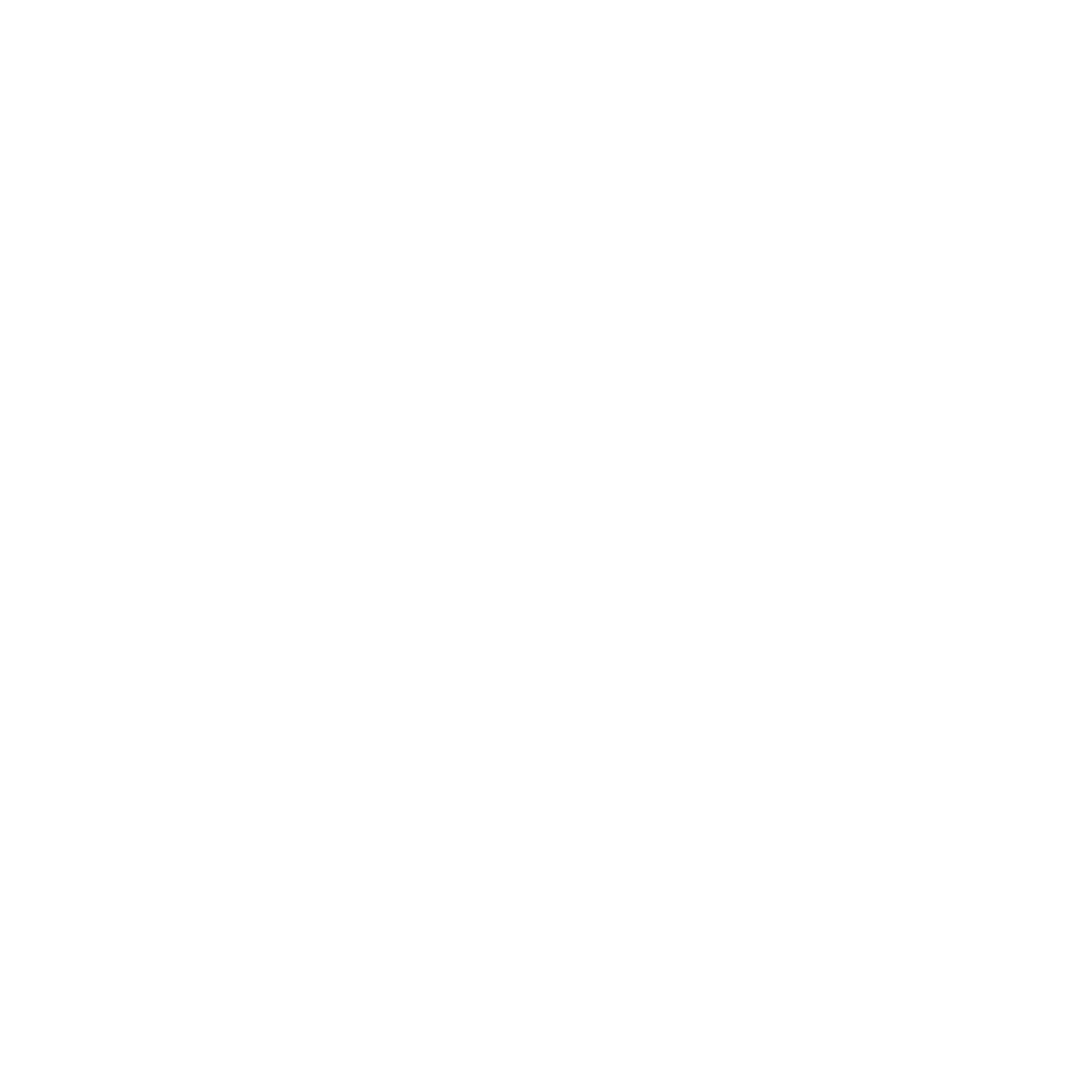 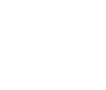 Patients
06/02/2024  |  SCION: SECURE PATH-AWARE INTERNET ROUTING
18
COMMERCIAL & OPEN-SOURCE IMPLEMENTATIONS
If you’re interested in deploying SCION, there are currently two options:
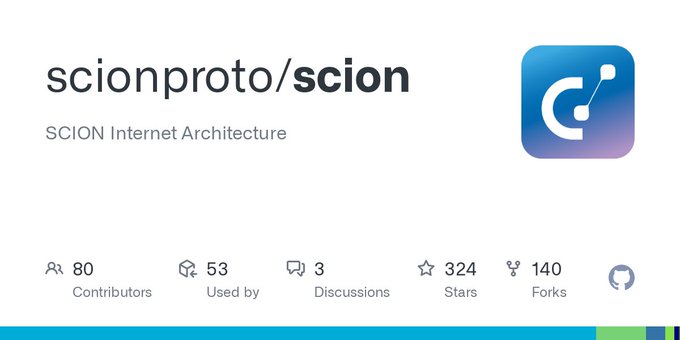 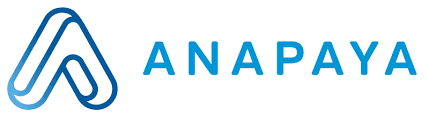 Commercial
Open Source
Other implementations under development: P4, Rust, OpenWRT
 SCION Association formed by deployers and early adopters to support open source development, standardization, and community involvement.
06/02/2024  |  SCION: SECURE PATH-AWARE INTERNET ROUTING
19
INTERNET ENGINEERING TASK FORCE
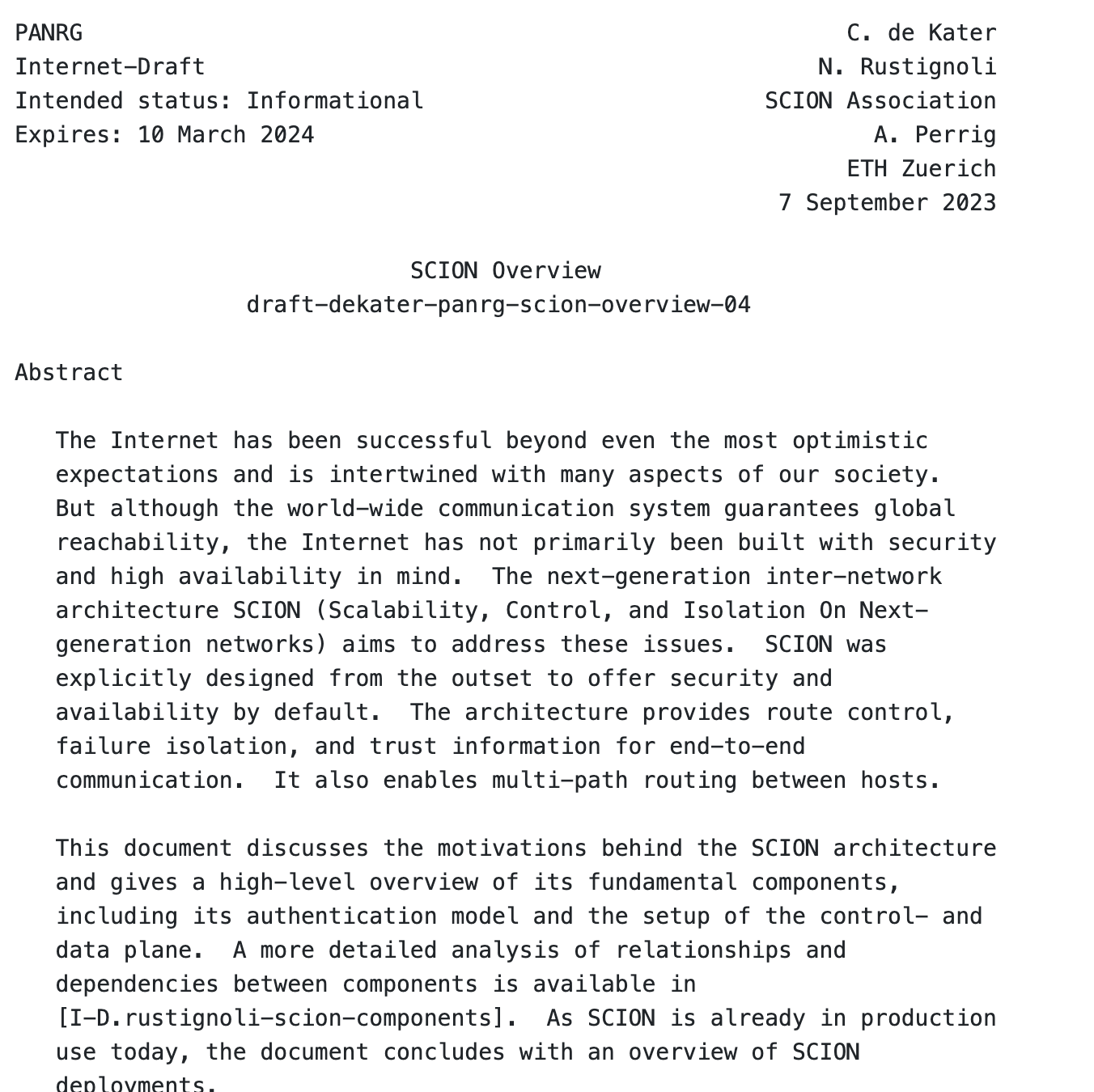 Standardisation is important for interoperability and to encourage other implementations
SCION components and functionality currently being documented through PANRG (an IRTF Working Group)
Discussions with other IETF Working Groups
Independent Submission Stream
Hackathon @ IETF 118: Control Plane RPC over HTTP/3
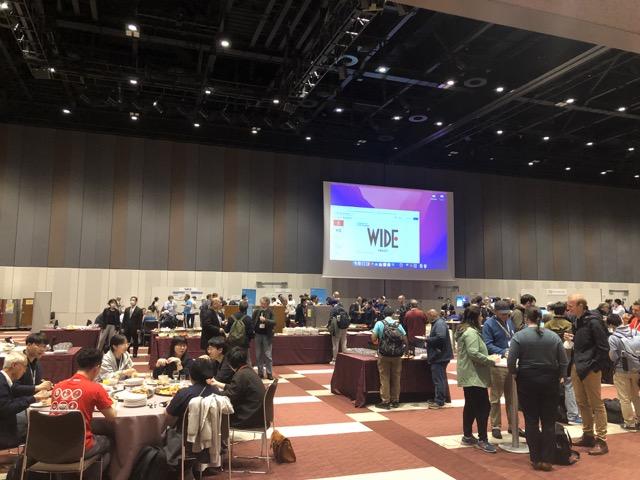 Current Internet Drafts:
SCION Overview		draft-dekater-panrg-scion-overview
SCION Components		draft-rustignoli-panrg-scion-components 
SCION PKI		draft-dekater-scion-pki
SCION Control Plane		draft-dekater-scion-controlplane
SCION Data Plane		draft-dekater-scion-dataplane
06/02/2024  |  SCION: SECURE PATH-AWARE INTERNET ROUTING
20
ABOUT THE SCION ASSOCIATION
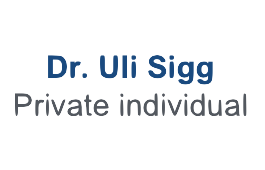 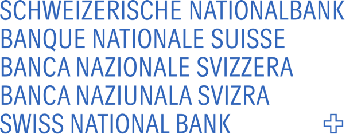 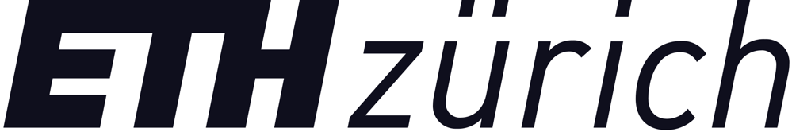 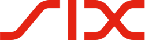 Promoting openness and collaboration to unlock the full potential of SCION
Non-profit association established in 2022
Open for membership to entities interested in SCION
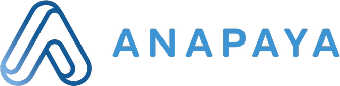 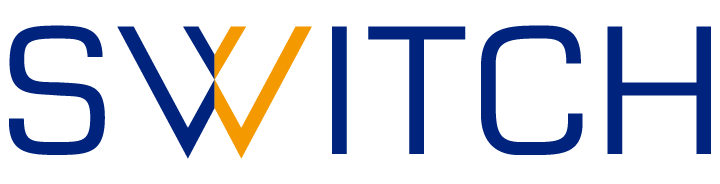 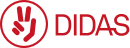 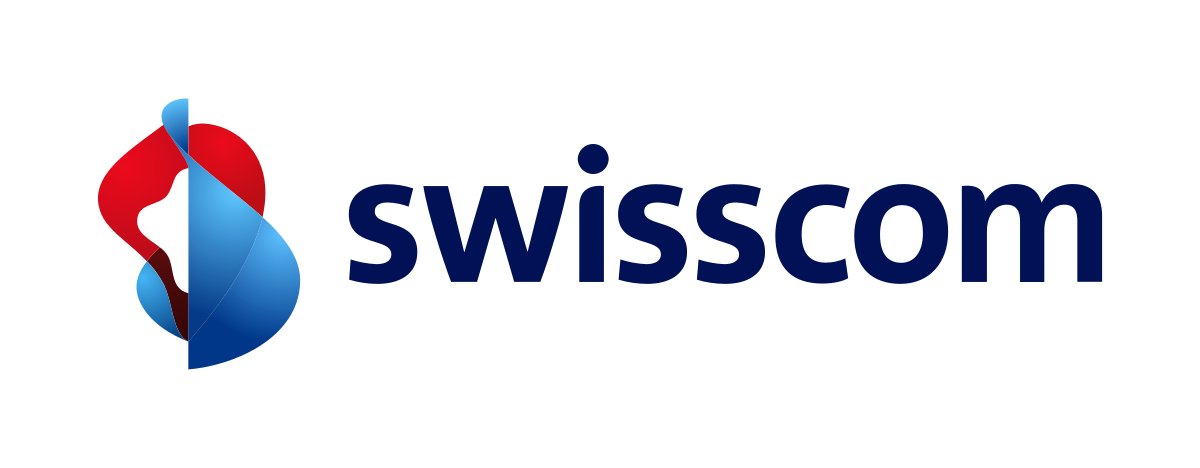 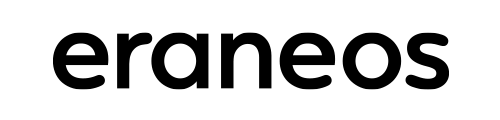 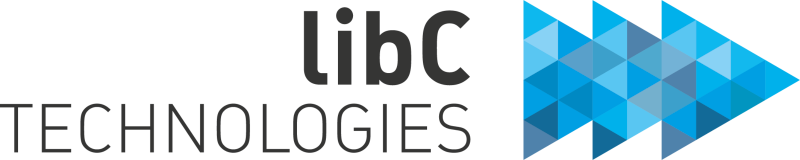 https://www.scion.org
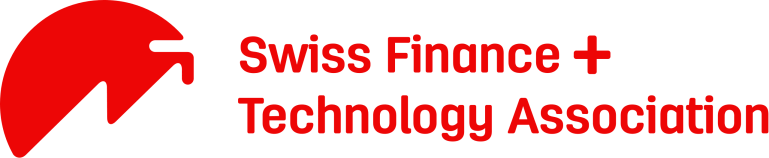 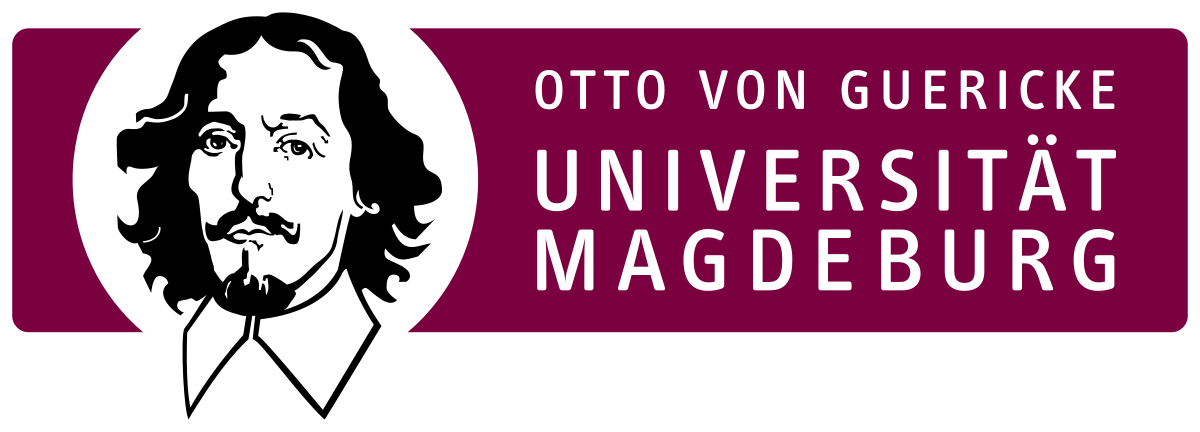 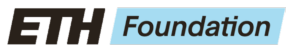 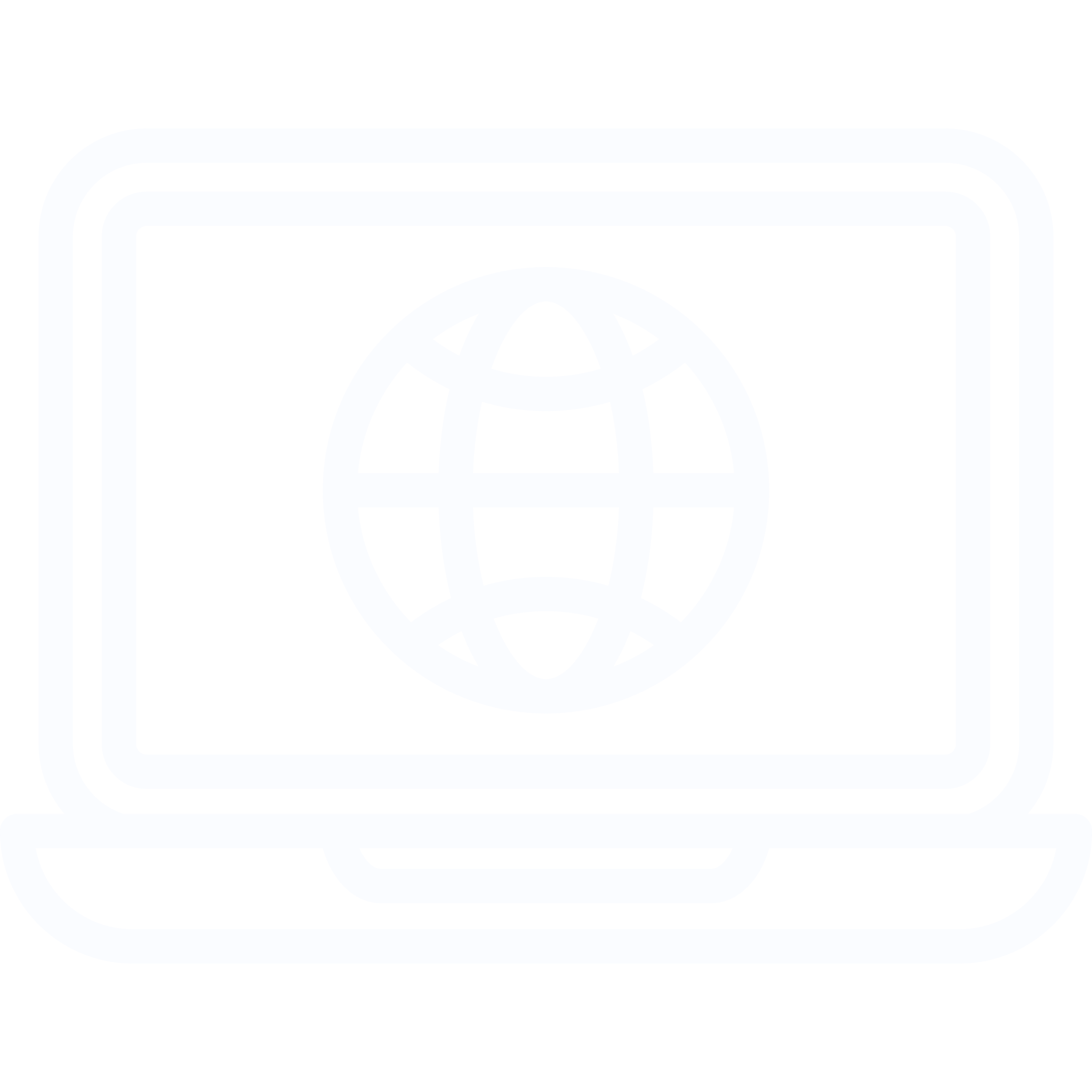 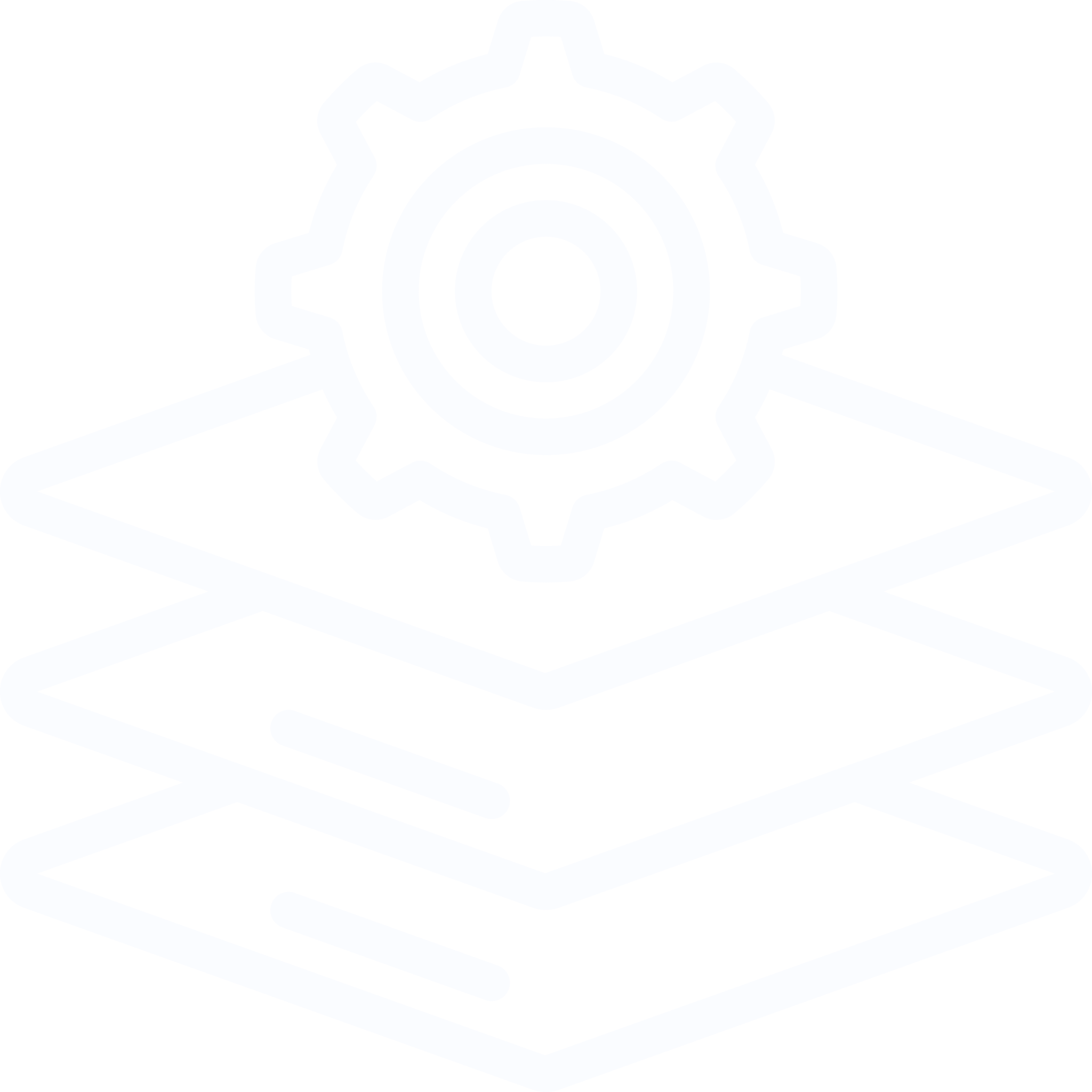 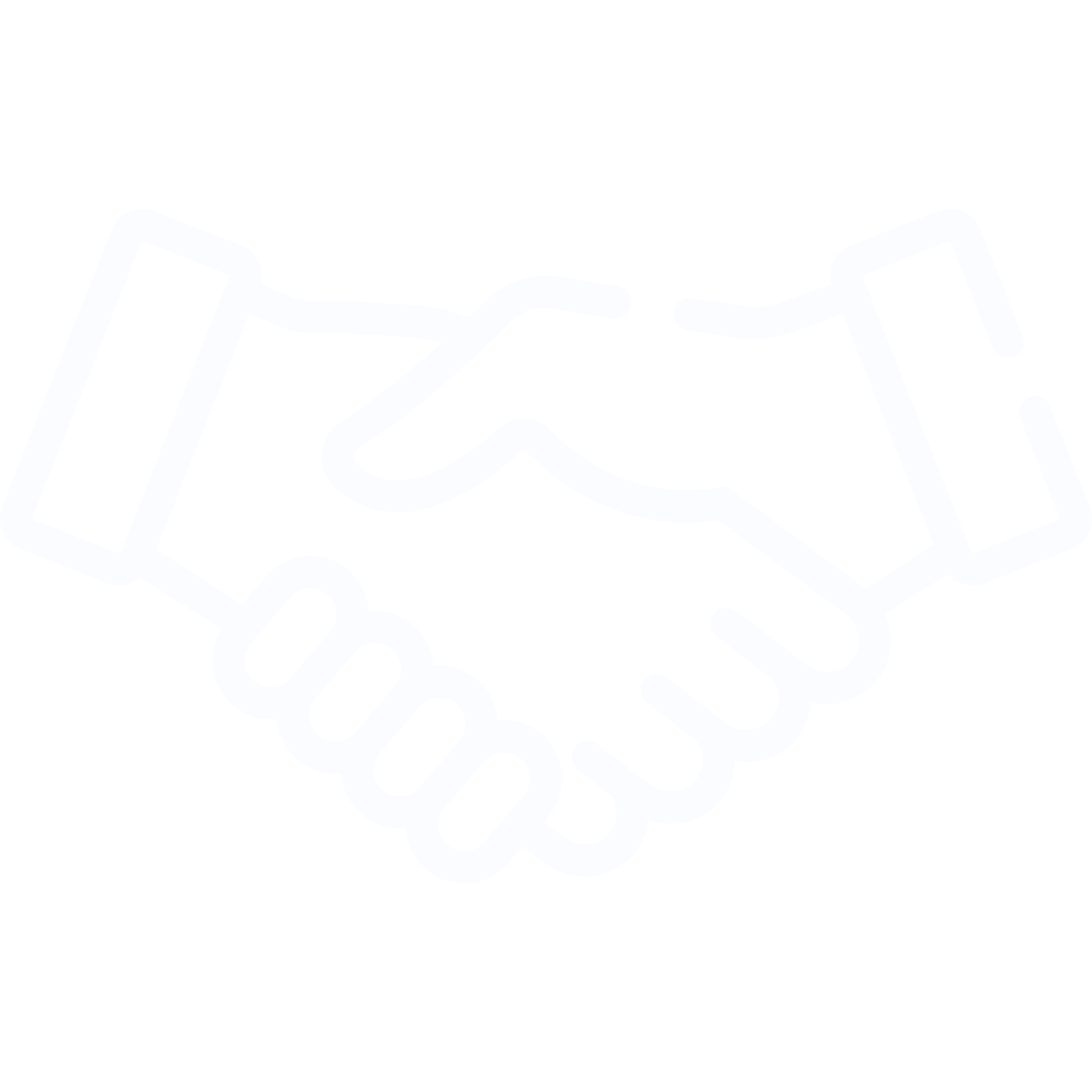 COMMUNITY
We raise awareness on the benefits of SCION and cultivate its community, and support implementors and deployers with marketing.
STANDARDIZATION
We create the specifications to implement SCION, with the goal of making it a global Internet standard
OPEN SOURCE
We coordinate and maintain a SCION implementation for research, development, and experimental deployments.
06/02/2024  |  SCION: SECURE PATH-AWARE INTERNET ROUTING
21
SCION TODAY
A growing ecosystem
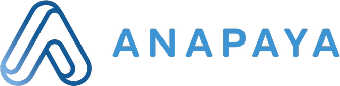 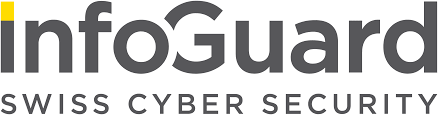 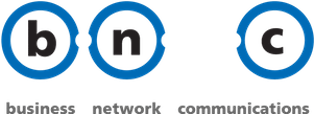 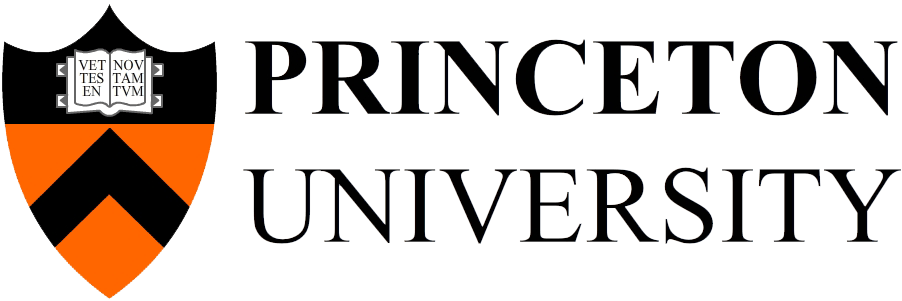 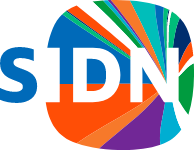 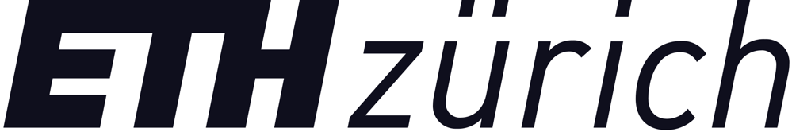 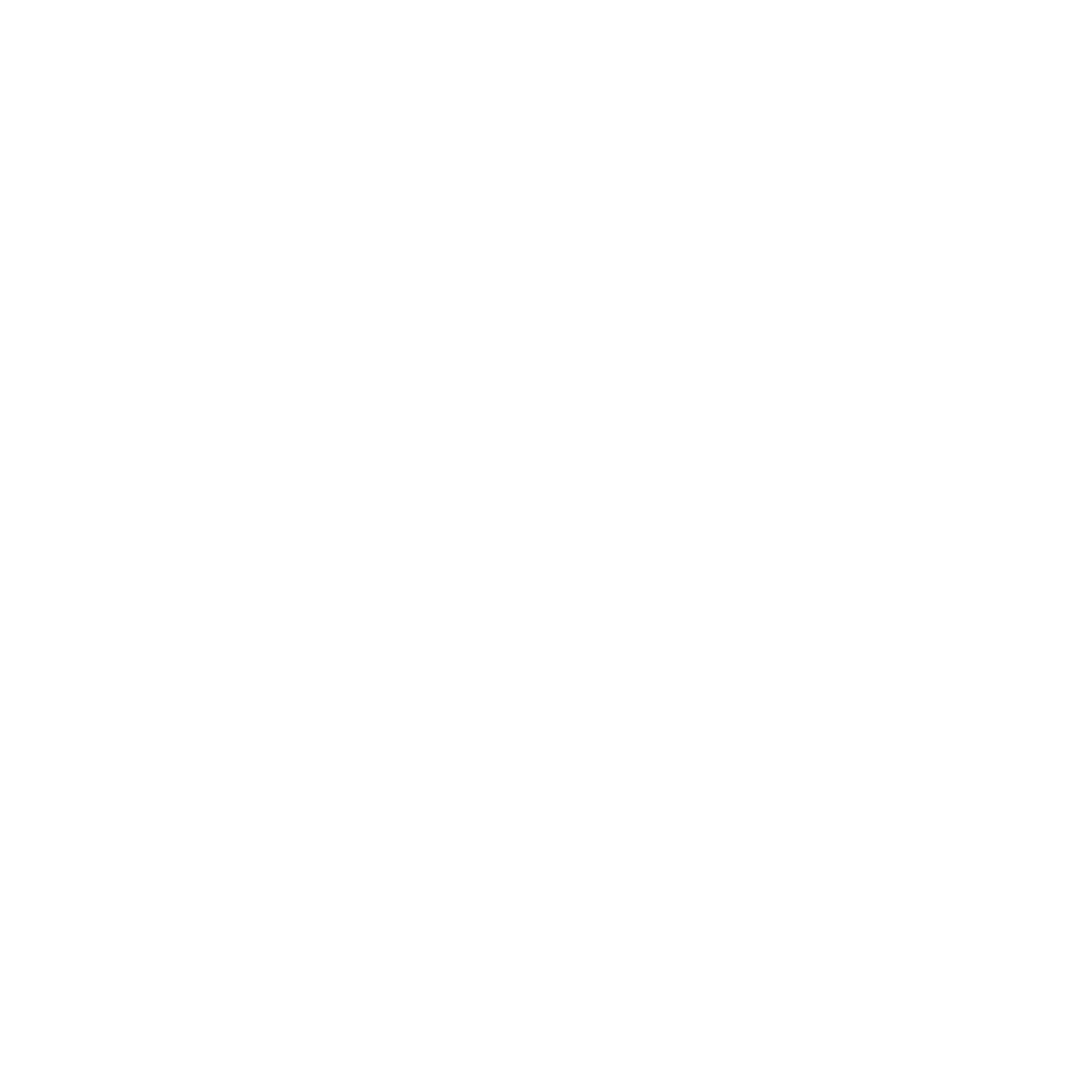 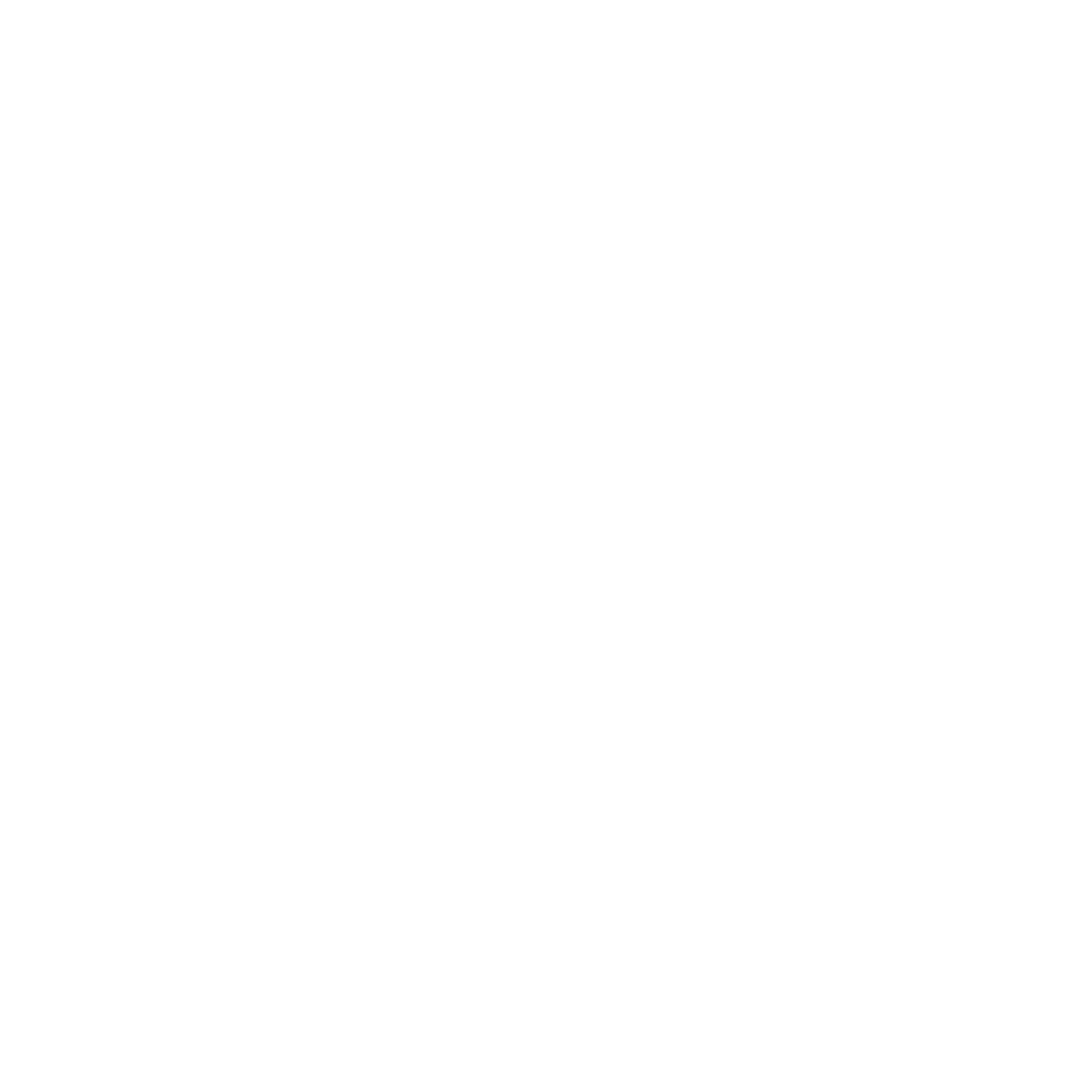 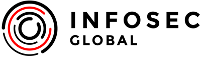 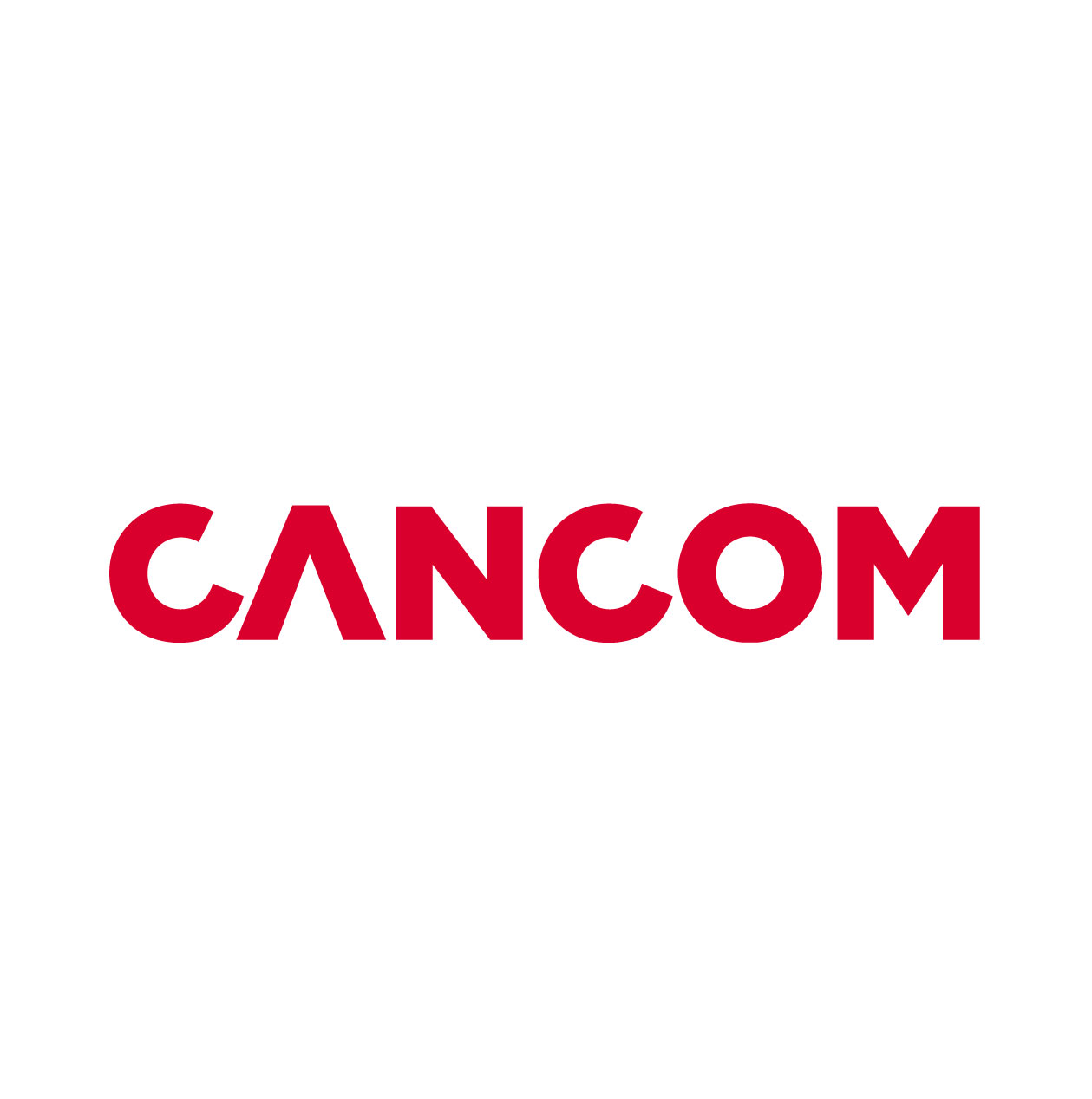 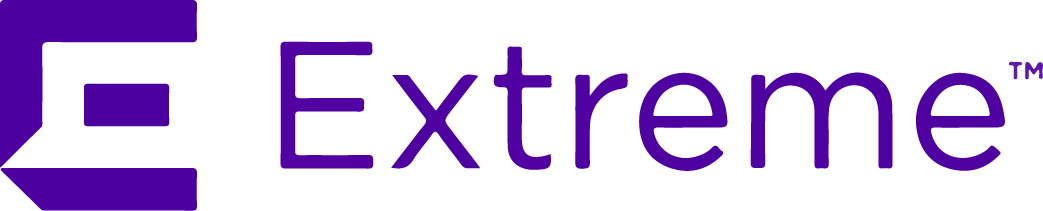 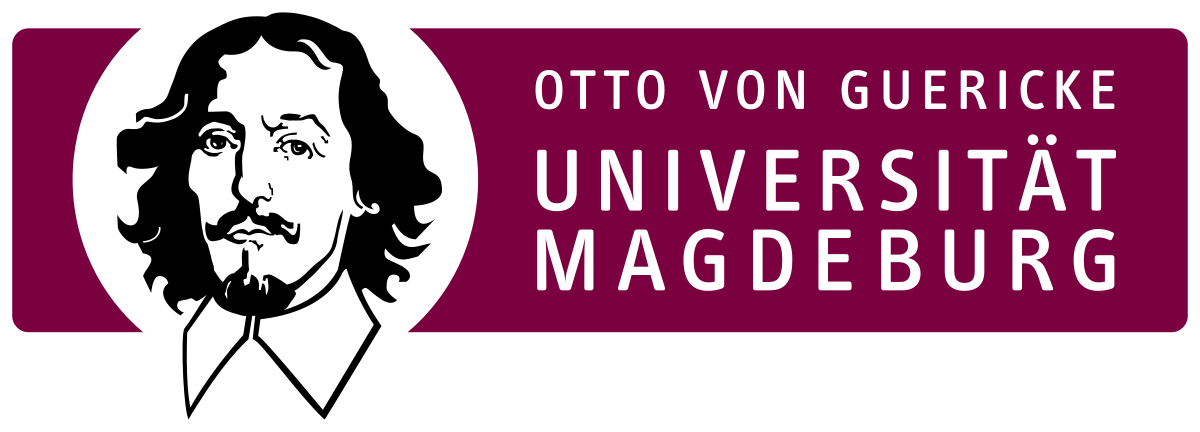 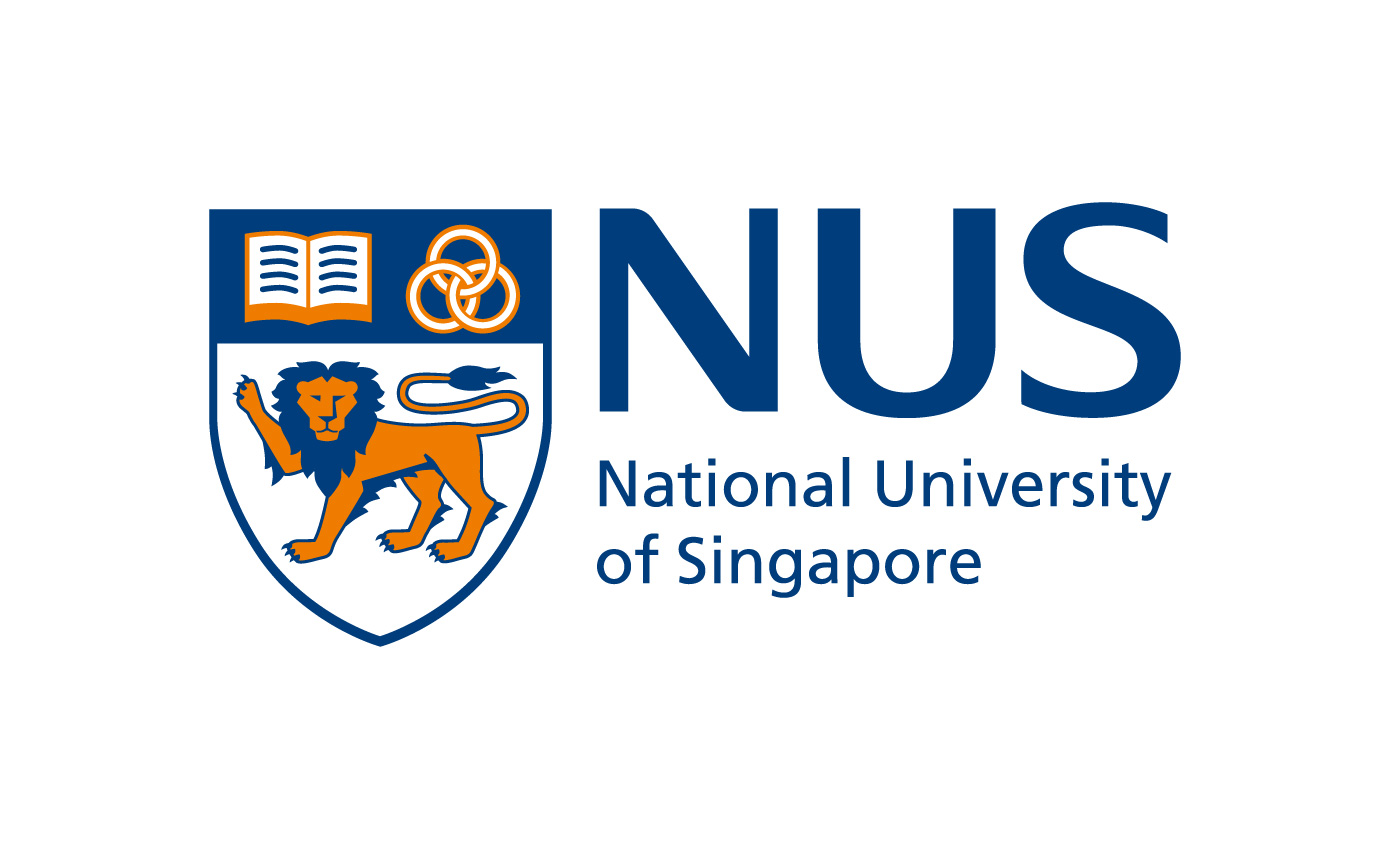 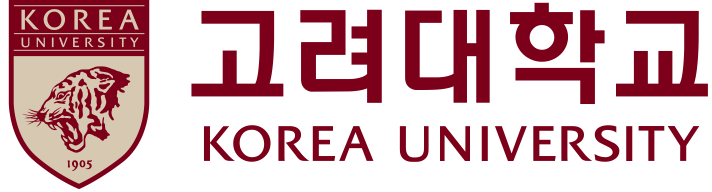 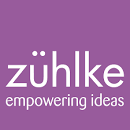 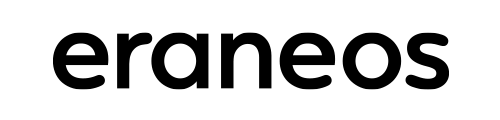 Research
Vendors, Integrators
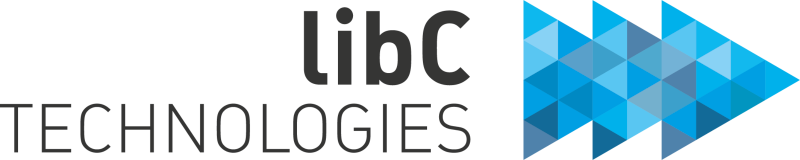 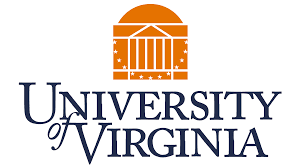 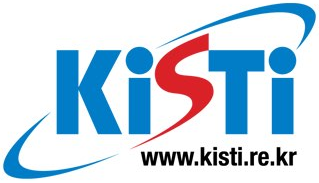 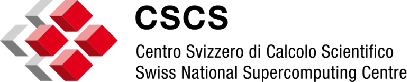 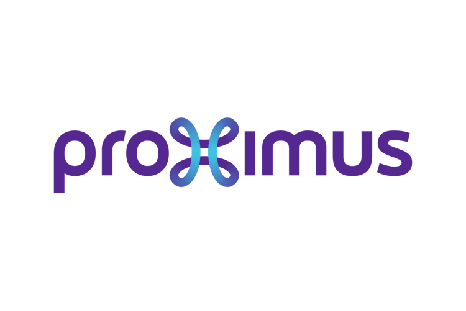 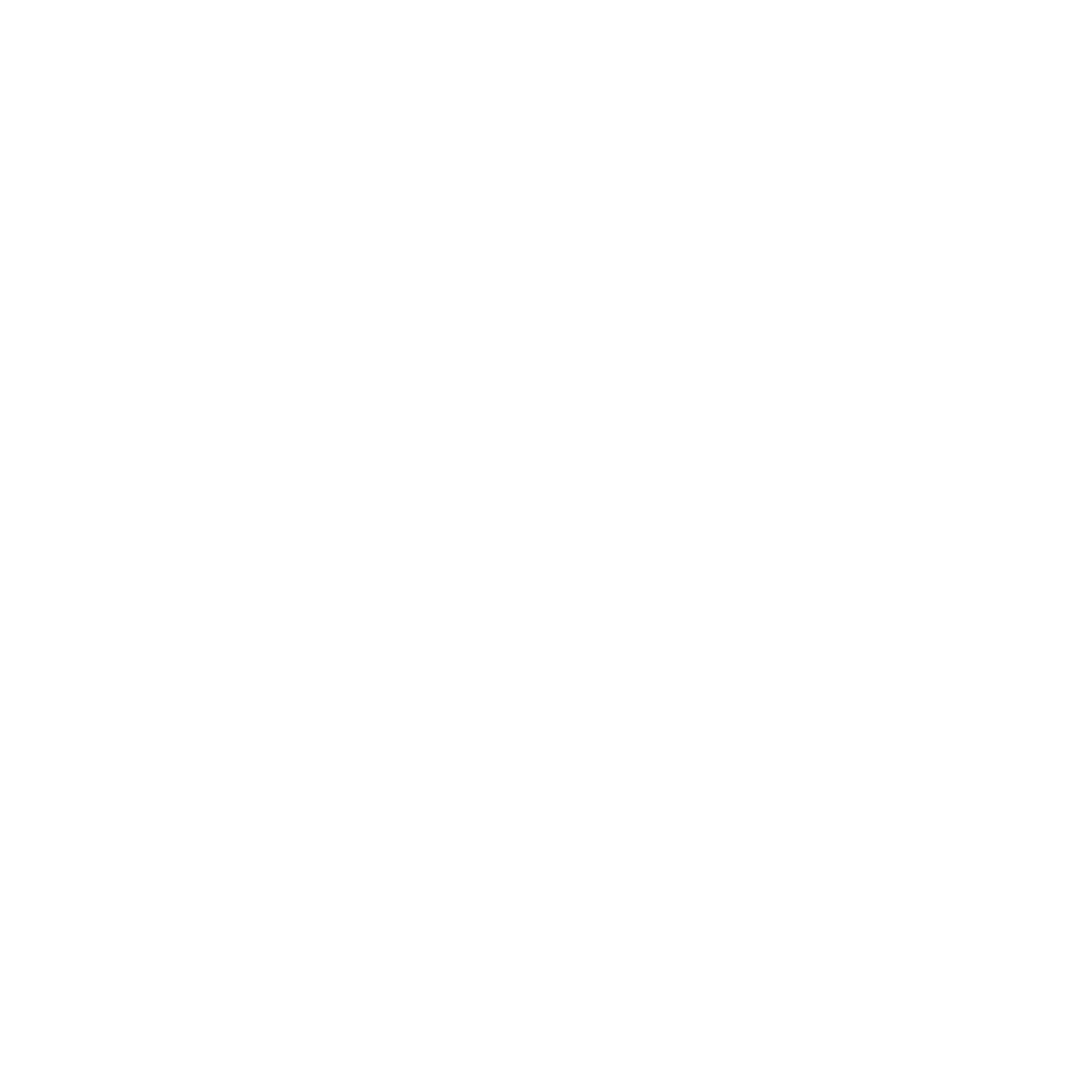 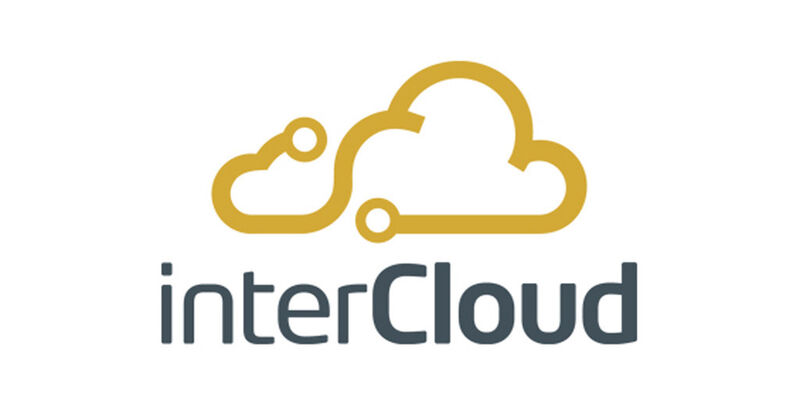 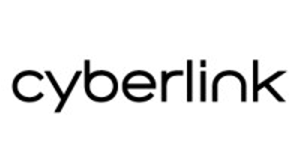 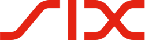 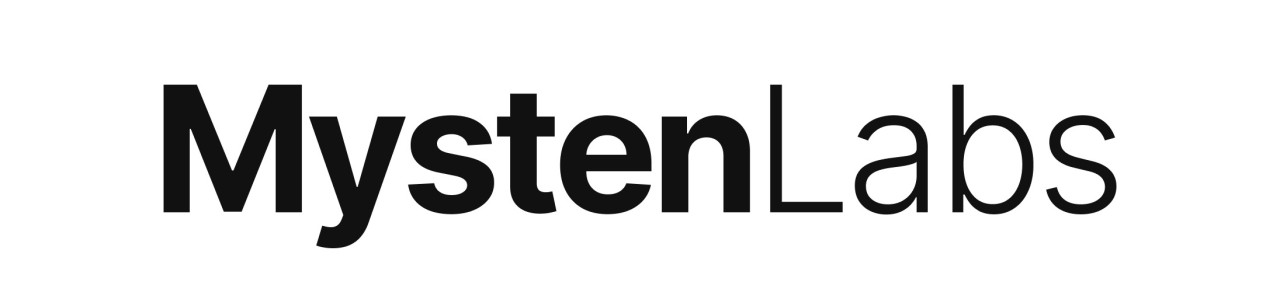 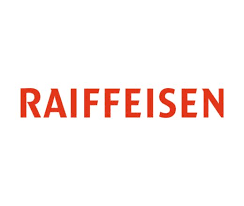 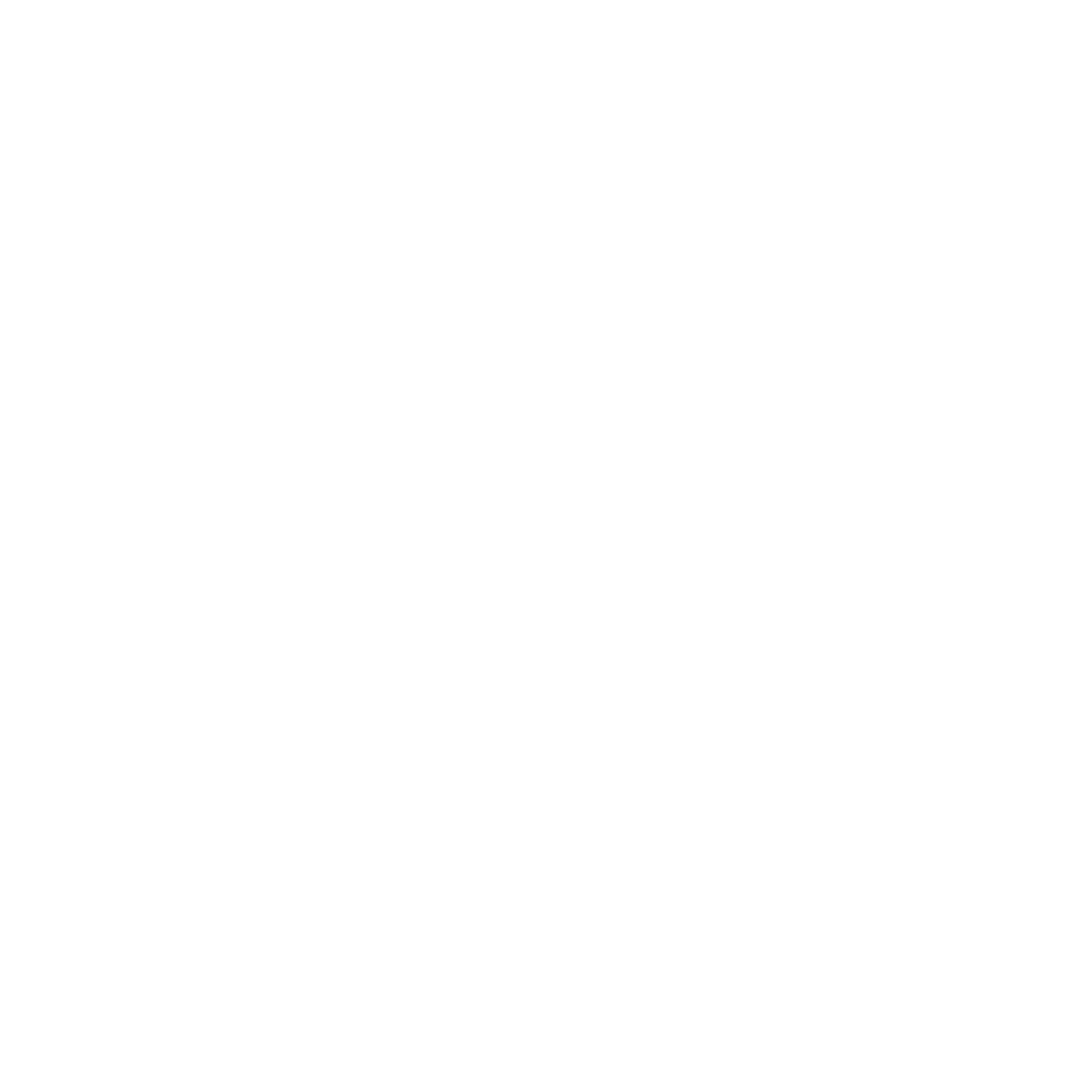 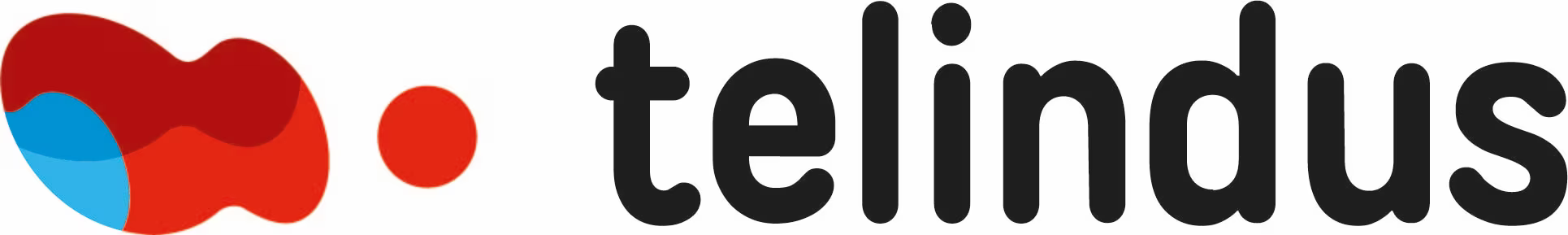 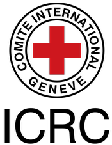 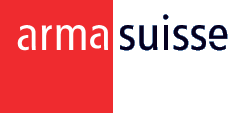 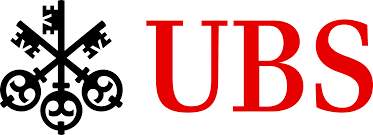 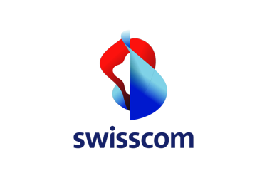 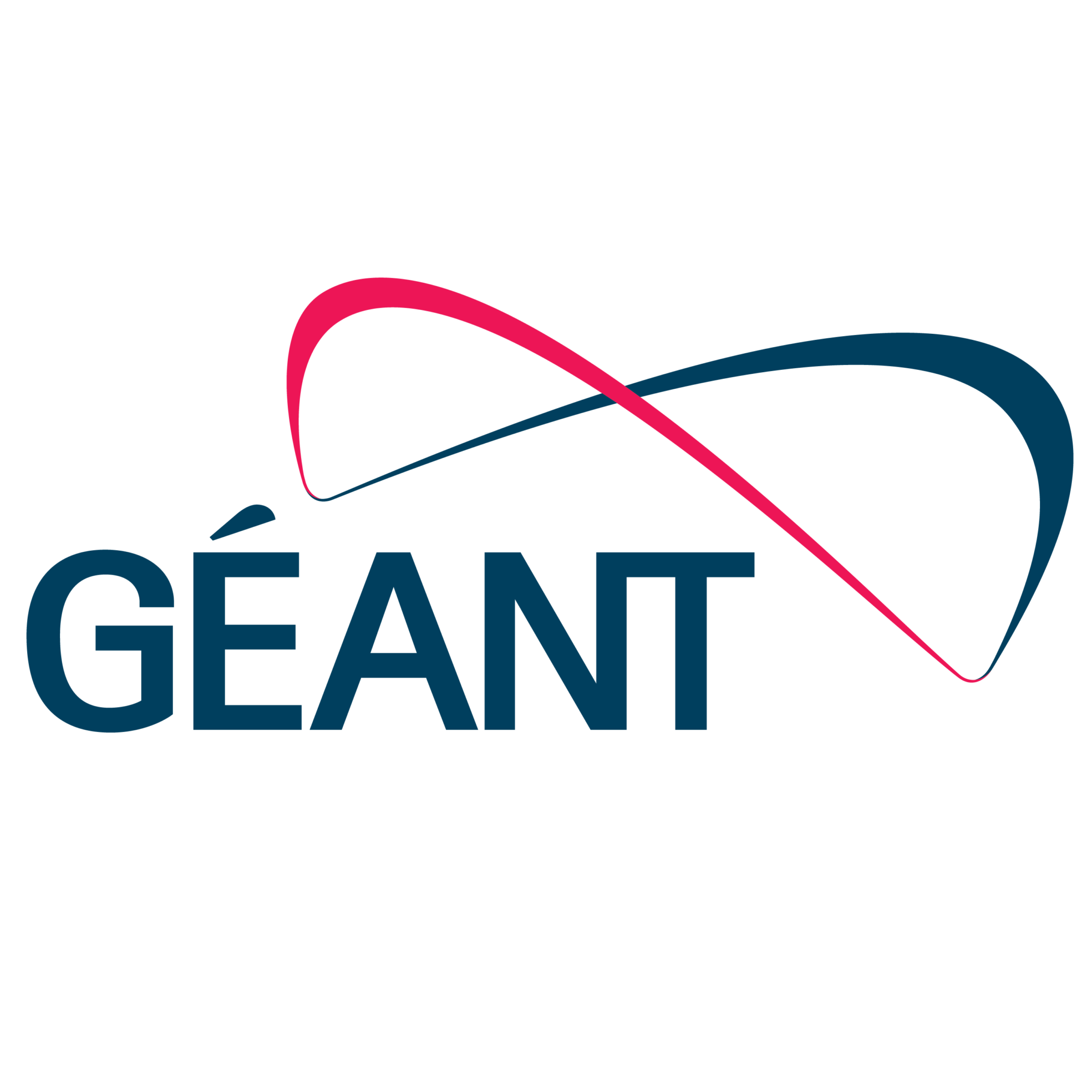 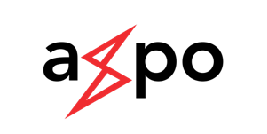 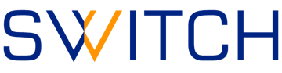 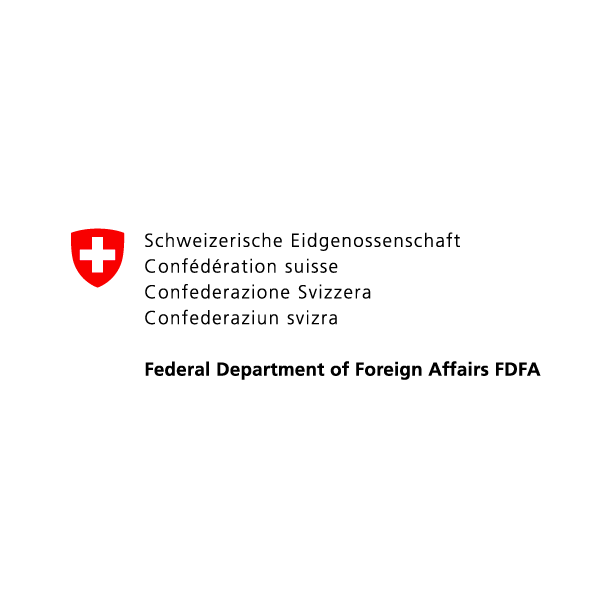 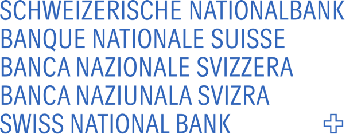 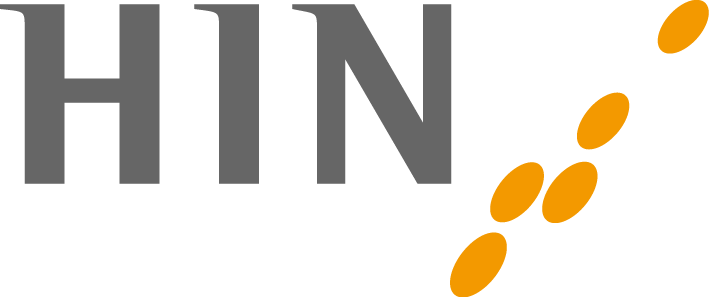 ISPs
Users
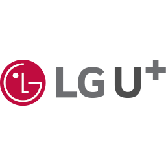 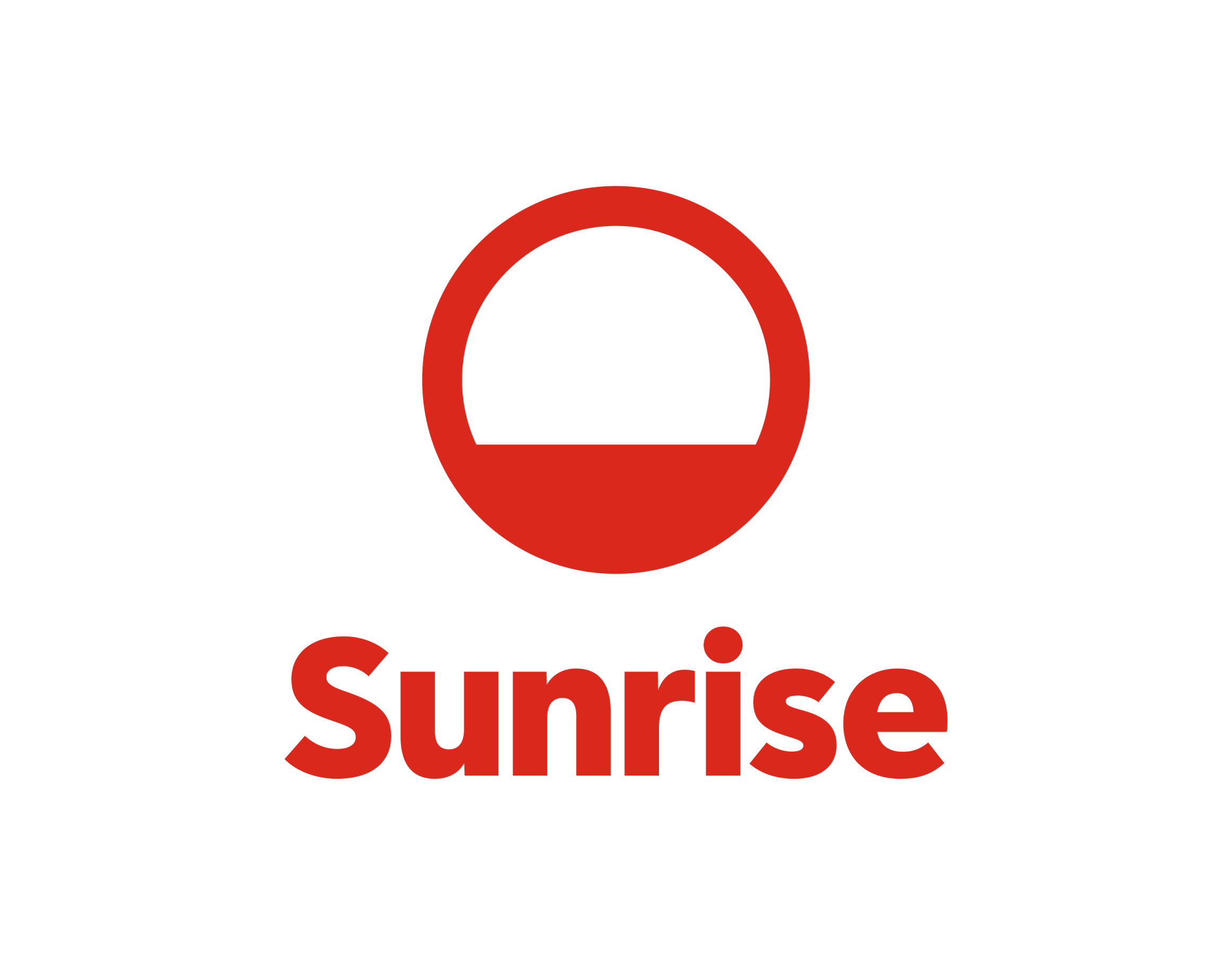 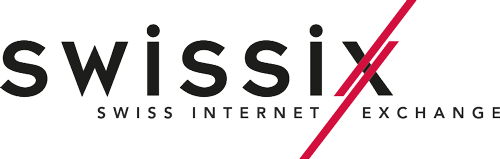 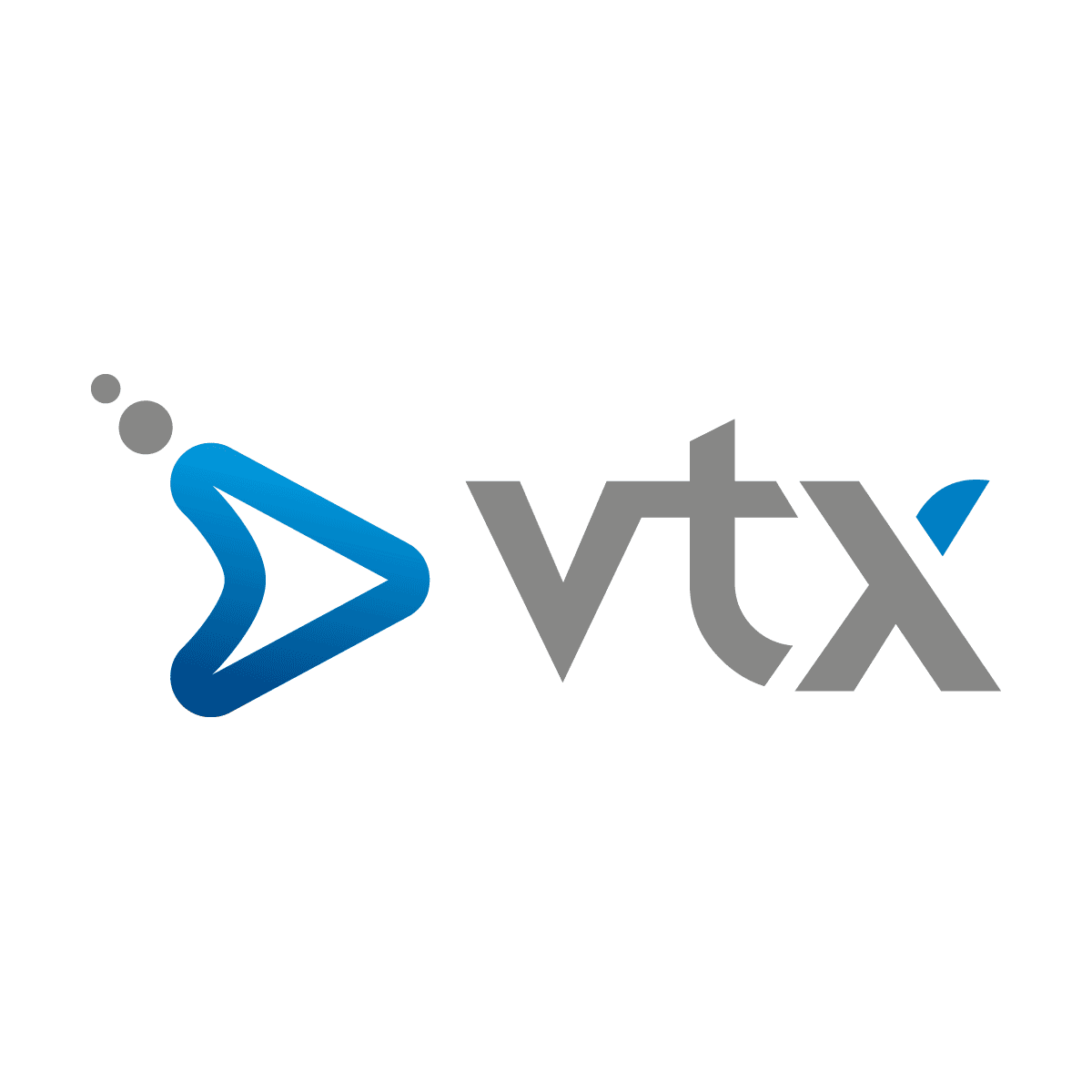 06/02/2024  |  SCION: SECURE PATH-AWARE INTERNET ROUTING
22
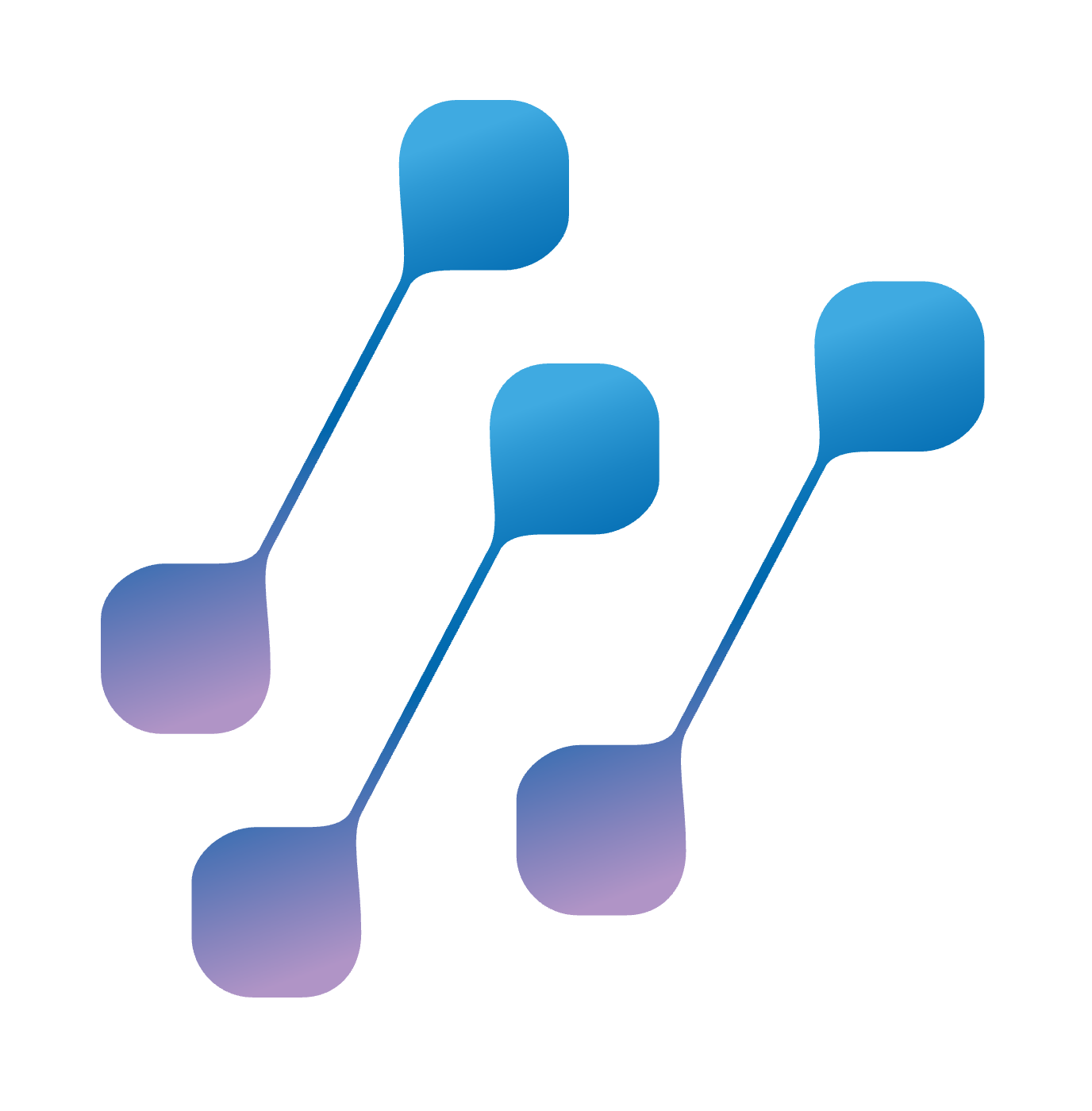 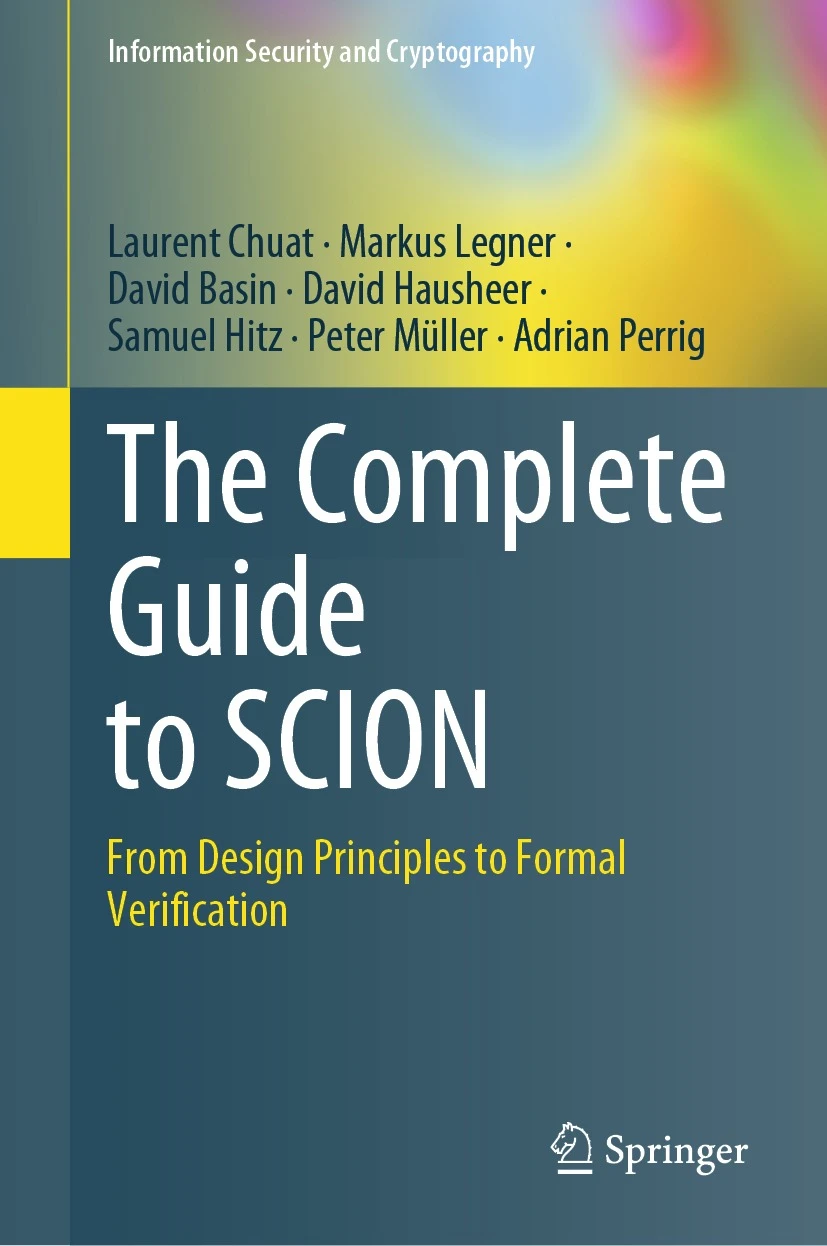 THANK YOU!
More information:
SCION Association: https://www.scion.org 
Reference & Developer Docs: https://docs.scion.org/
Research: https://scion-architecture.net
Vendor: https://www.anapaya.net/resources
Latest Release: https://github.com/scionproto/scion/releases/
The Complete Guide to SCION 
Springer Verlag, 2022
06/02/2024  |  SCION: SECURE PATH-AWARE INTERNET ROUTING
23